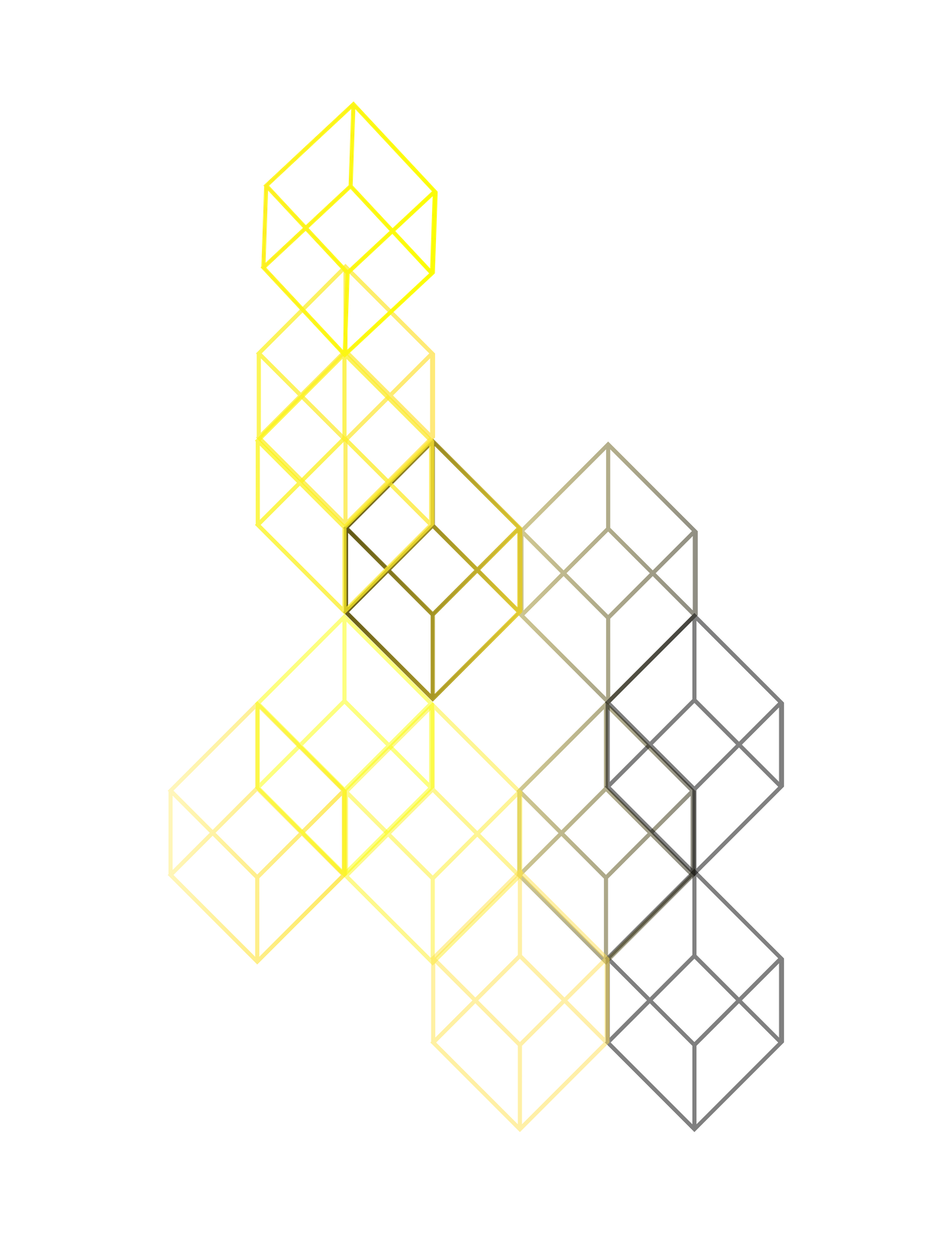 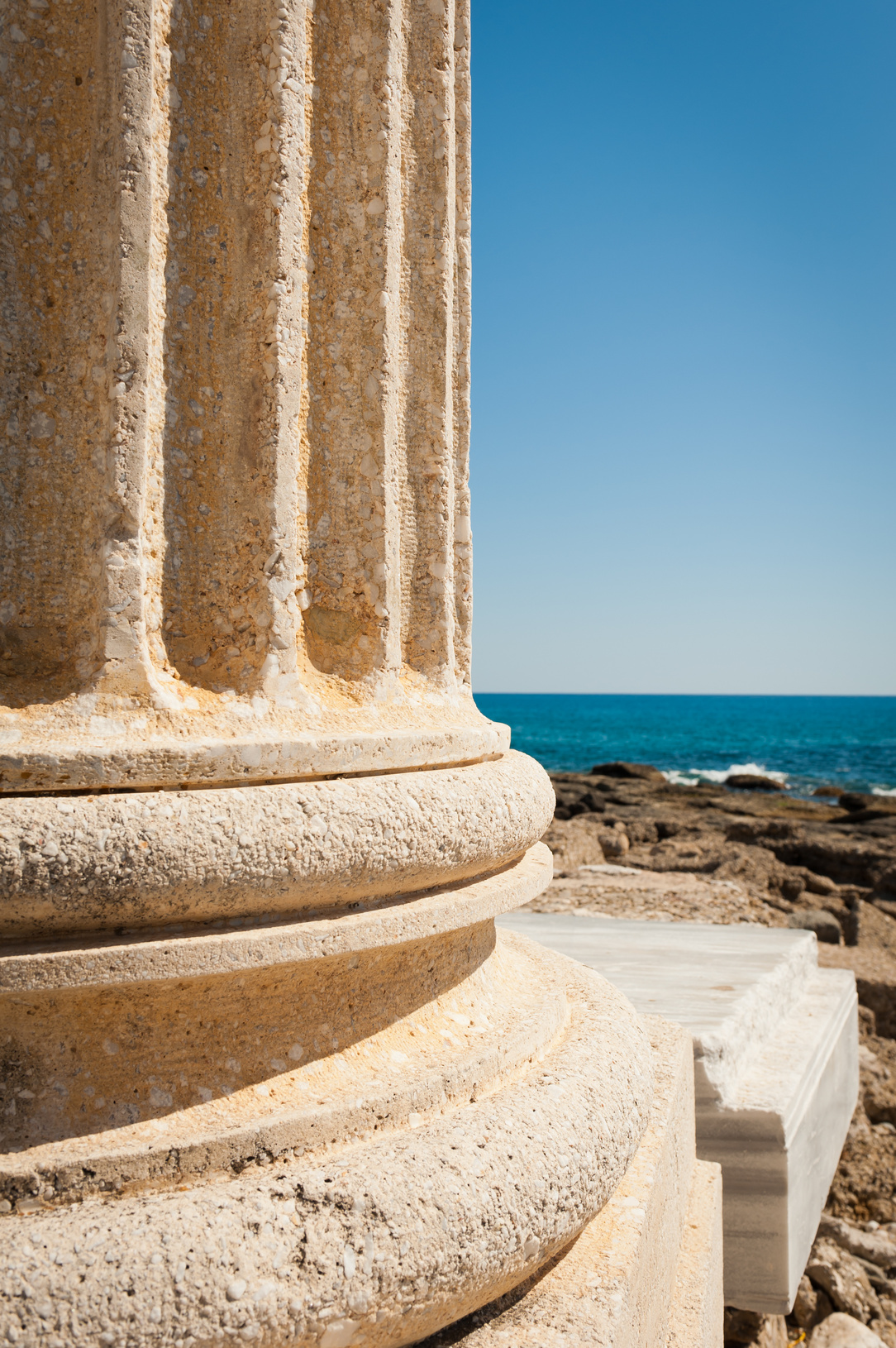 DOCTRINAL FOUNDATIONS OF MENTORSHIP
Gary Hartke General Secretary Church of the Nazarene
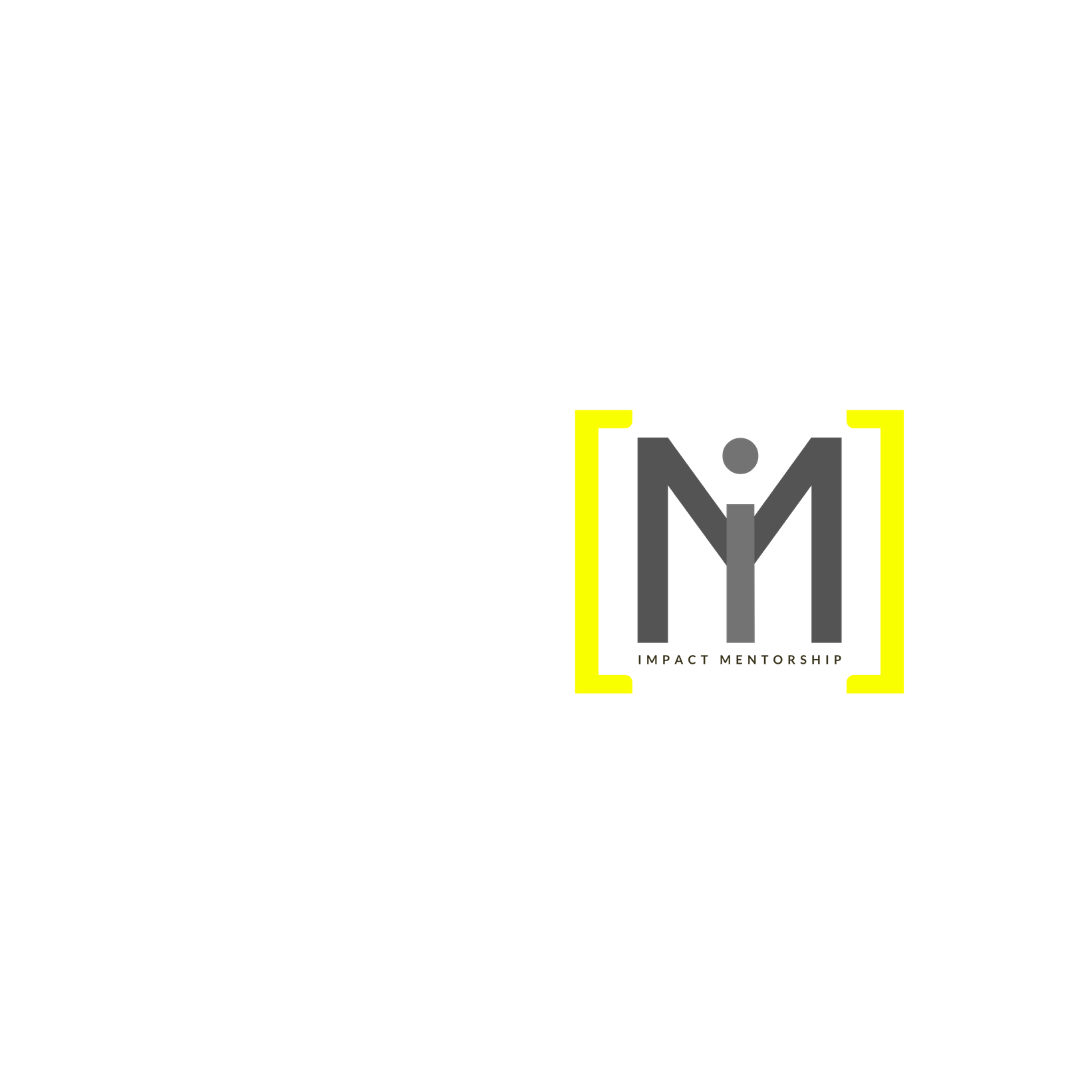 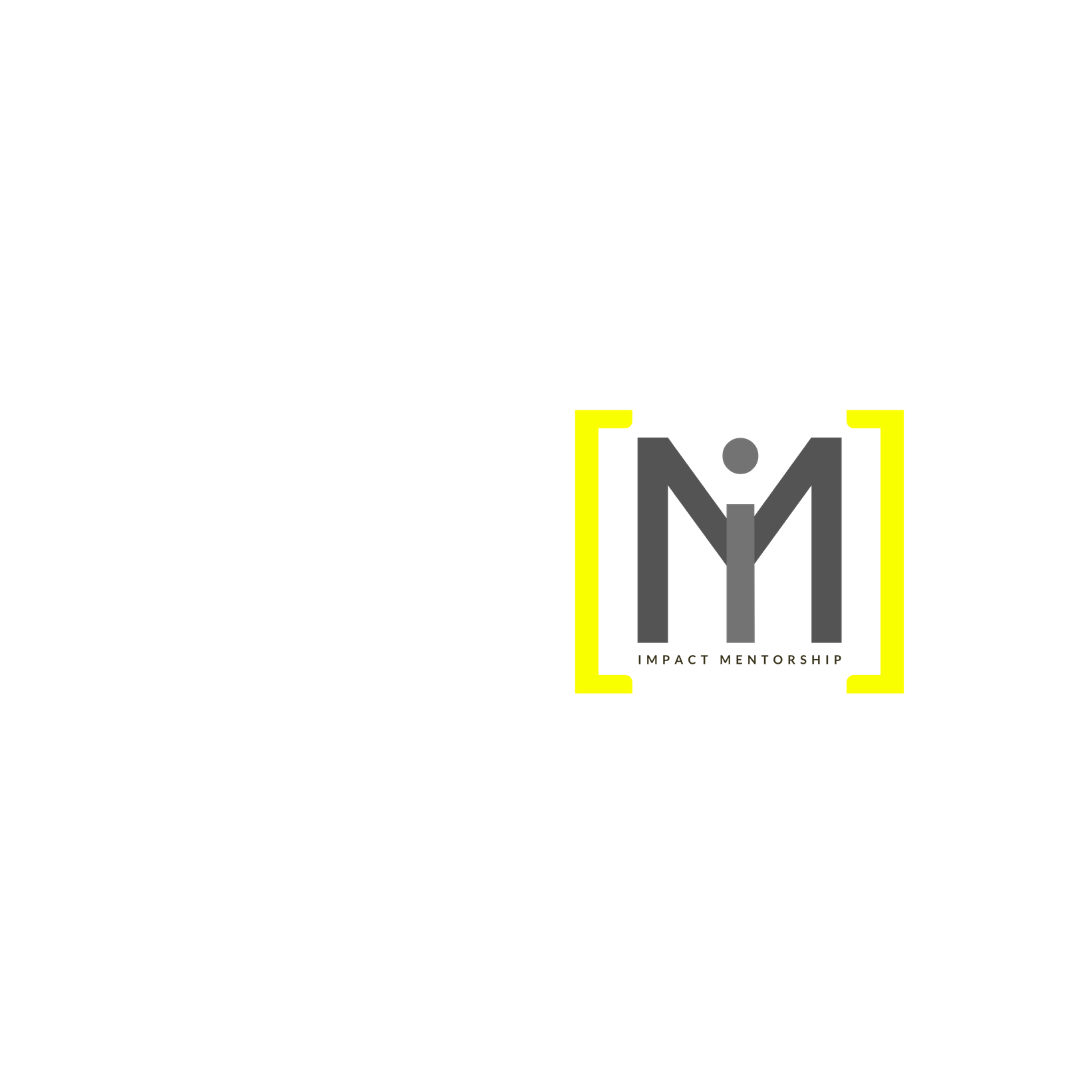 BIBLICAL REFLECTION
2 Samuel 12
The David and Nathan mentoring relationship 
“you are that man”
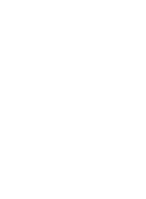 Question: Have you had someone, like the prophet Nathan, that spoke life altering words to you?

Question: What gave that person the right to speak to you in that way and why did you listen to them?
“YOU CAN COUNT THE NUMBER OF SEEDS IN ONE APPLE, BUT IMPOSSIBLE TO COUNT THE NUMBER OF APPLES IN ONE SEED.”
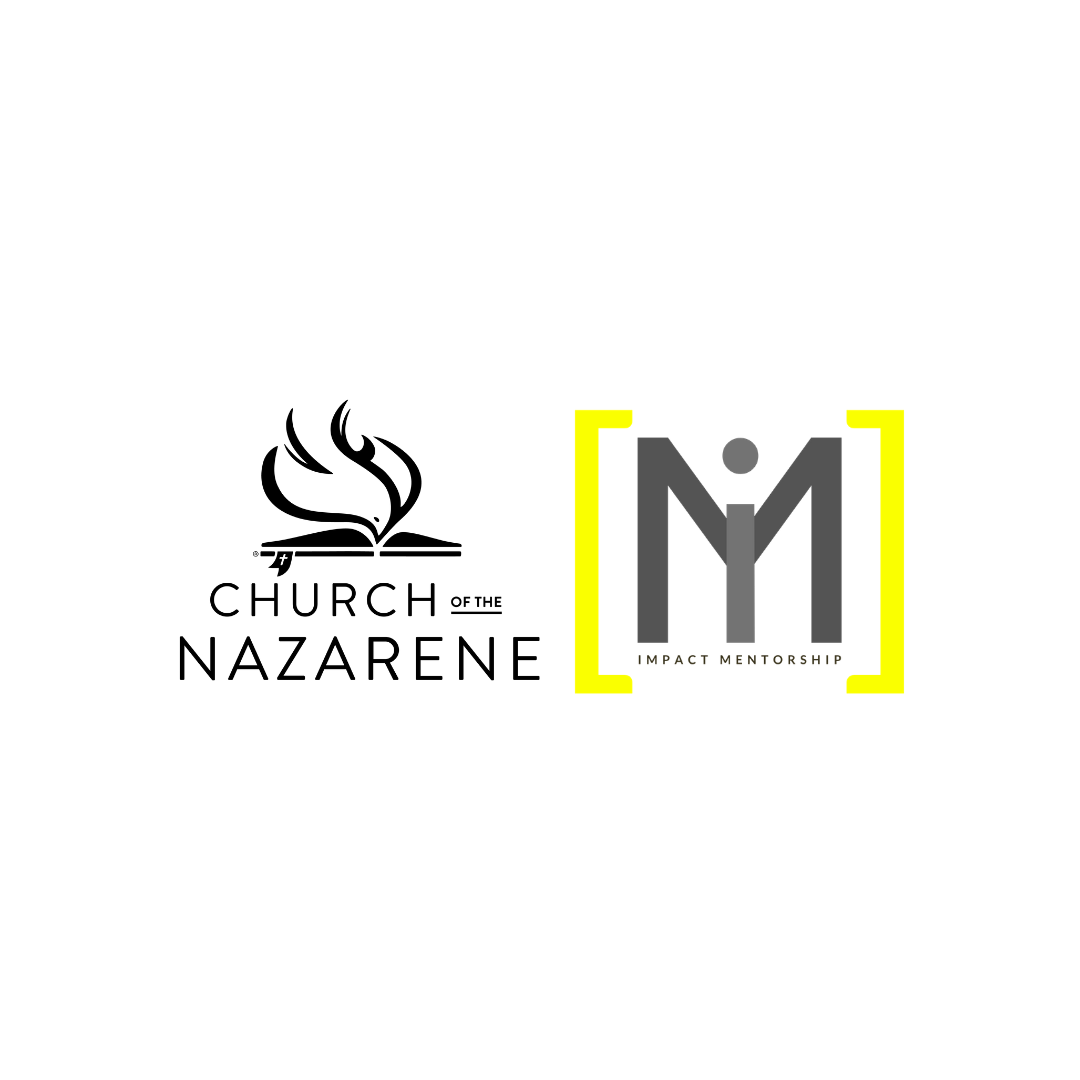 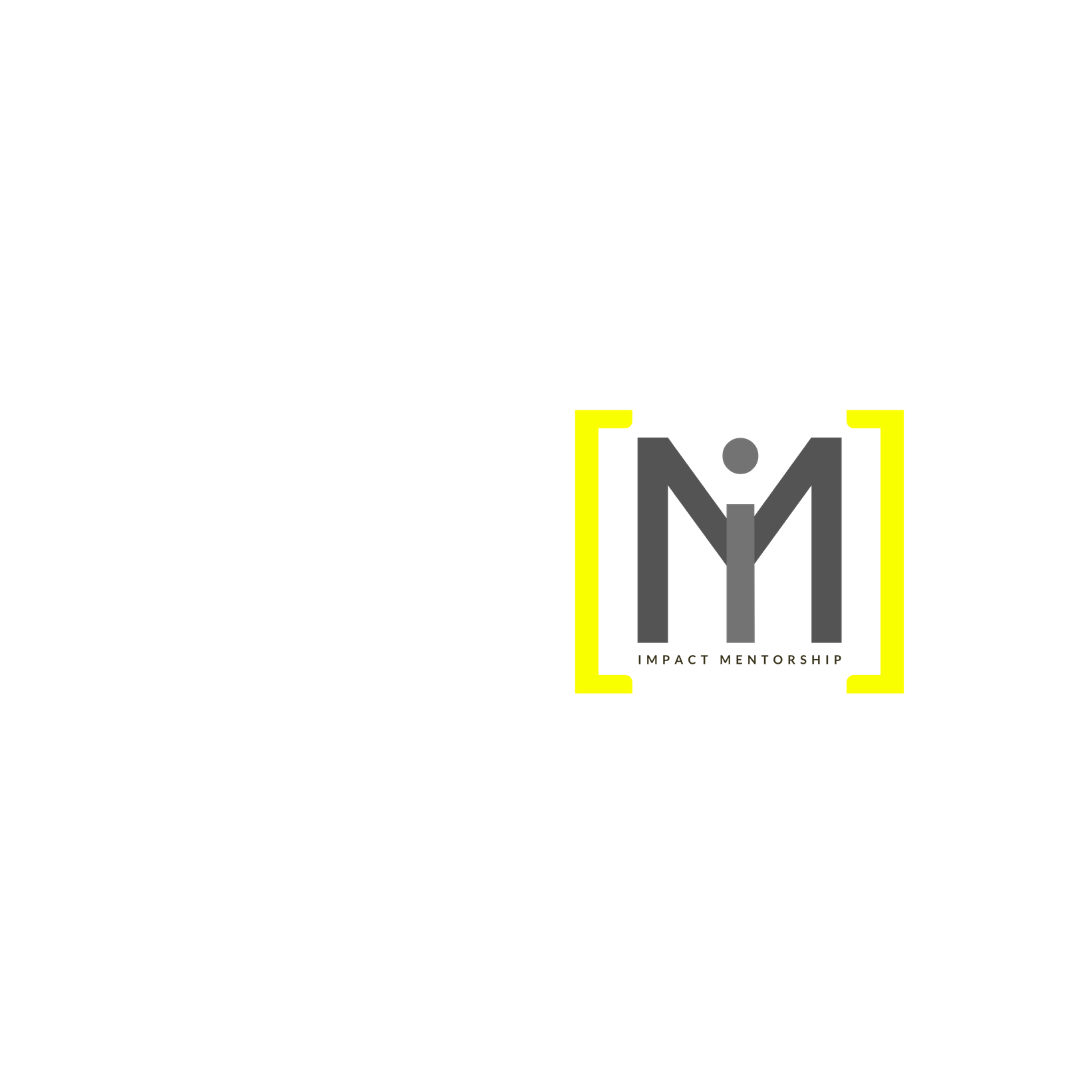 CLASS OVERVIEW
Purpose: To learn about God’s desire for us to live as living testimonies of the transformational work of Jesus Christ and adopt practices to mentor others in that journey.

Why mentoring is foundational to our Wesleyan / Arminian beliefs?
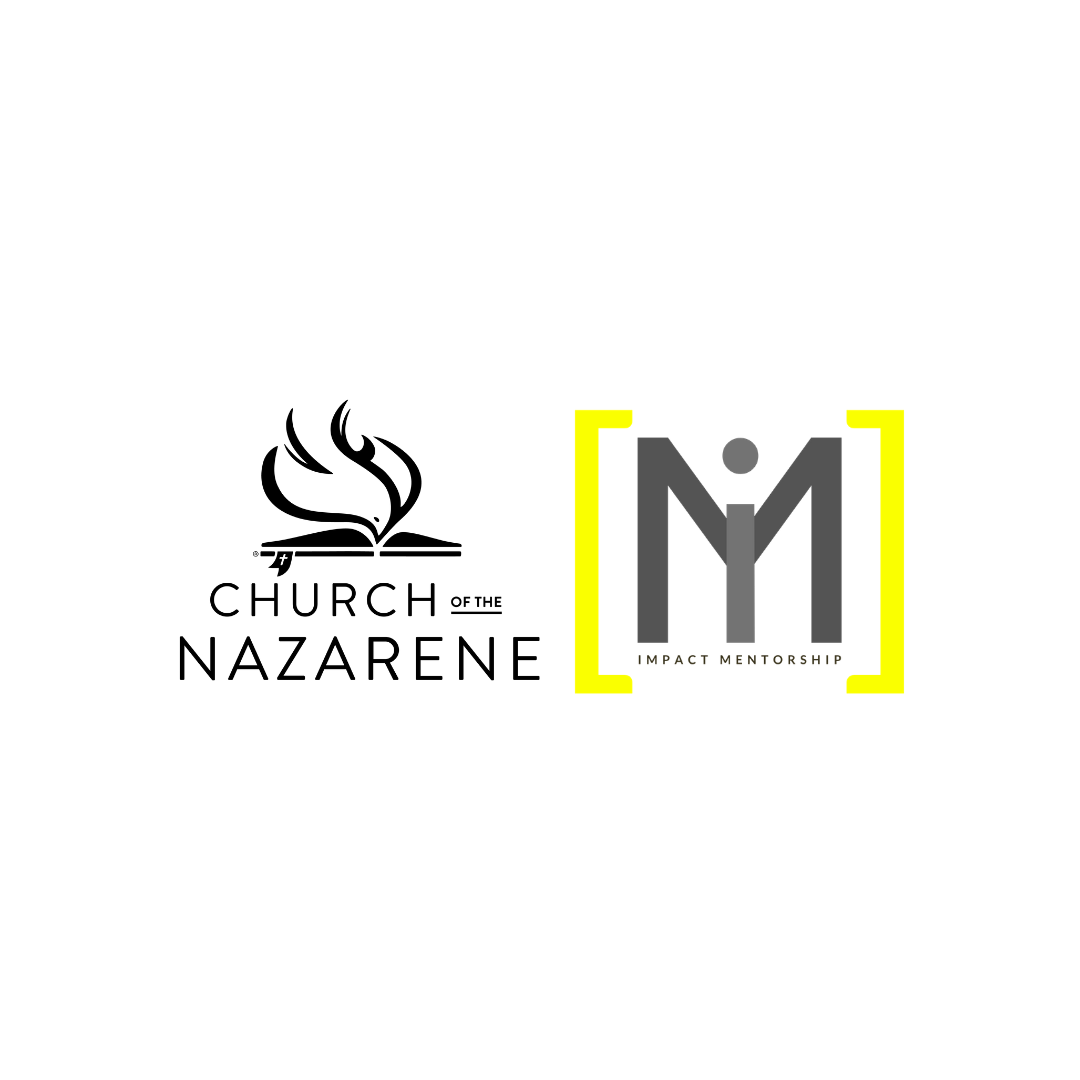 THE COLLECTIVE CHRISTIAN CONSCIENCE
The Manual of the Church of the Nazarene 28.2, “It is further recognized that there is a validity in the concept of the collective Christian conscience as illuminated and guided by the Holy Spirit.”

Shared beliefs, ideas, and moral attitudes that become a unifying force

Together, we are better!
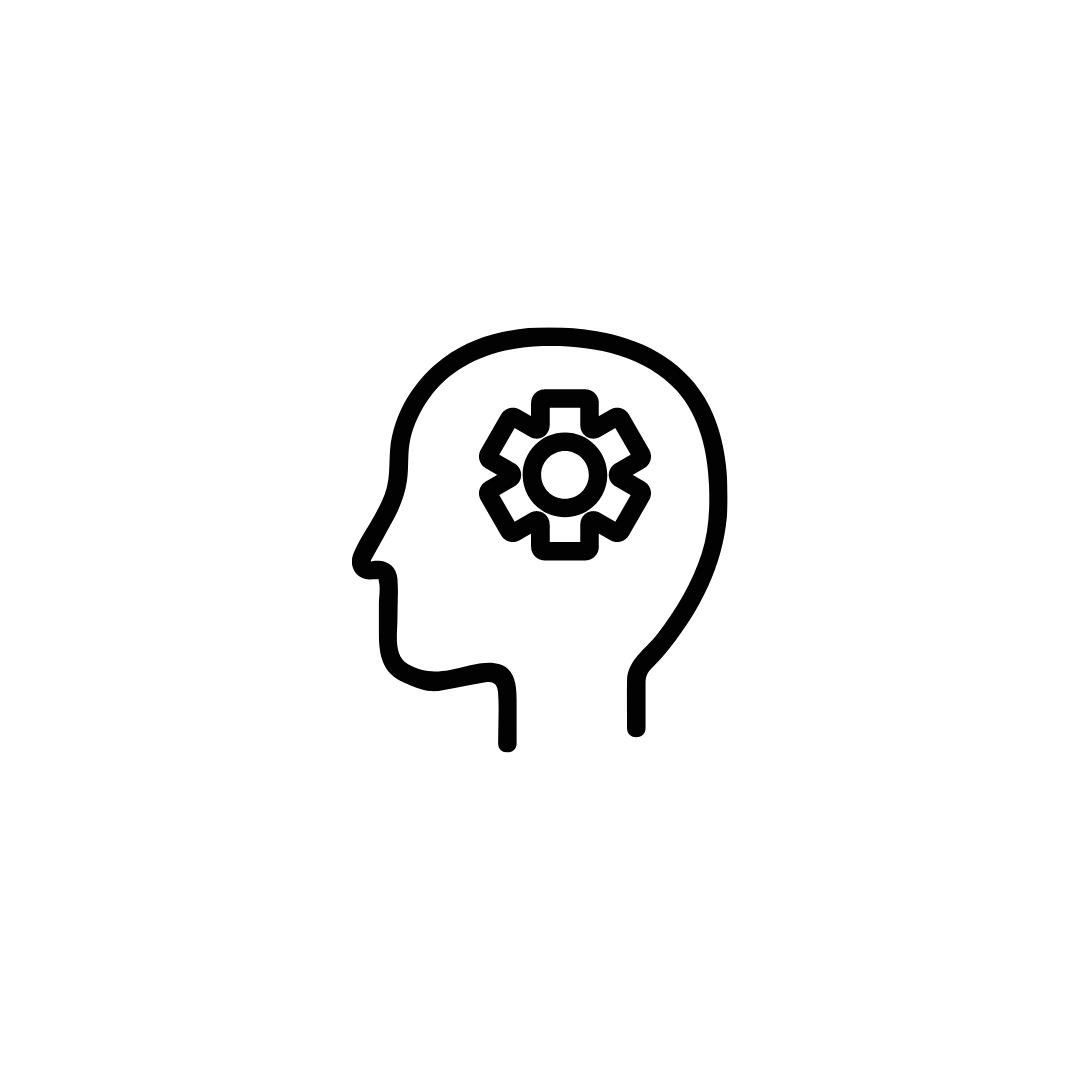 EXERCISE
How has the collective Christian conscience impacted your beliefs, ideas, and moral attitudes?

The Church of the Nazarene

2.6 million members in 31,000 local churches
1,500 delegates representing 164 world areas to the General Assembly
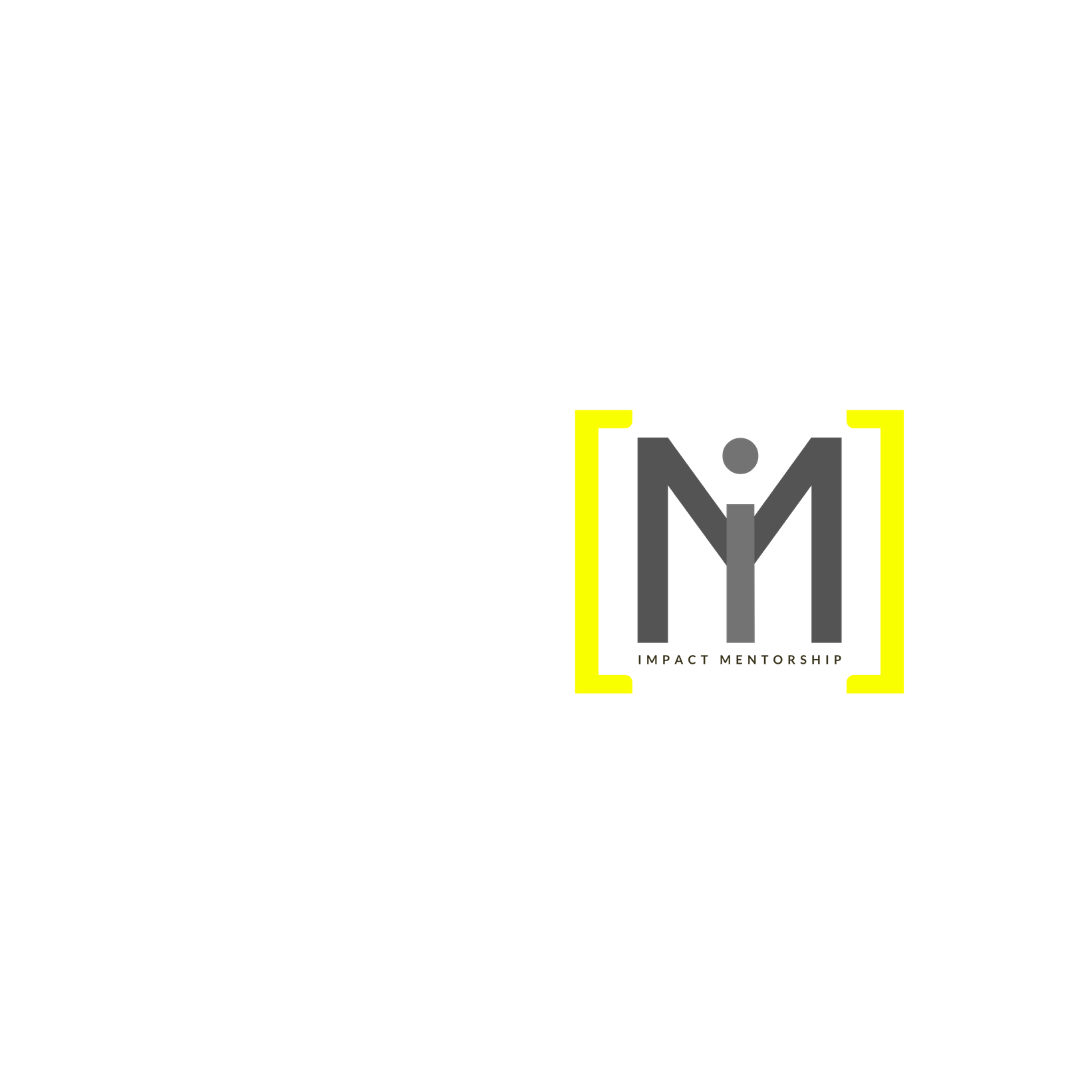 THE COVENANT OF CHRISTIAN CONDUCT
The Manual of the Church of the Nazarene and doctrinal formation

Our doctrinal formation is rooted in the Trinity to be a unity of love among Father, Son, and Holy Spirit.

Class Exercise: Read the text and underline the words or phrases that identify the importance of mentoring. 

Example: “yearning for connection with others”
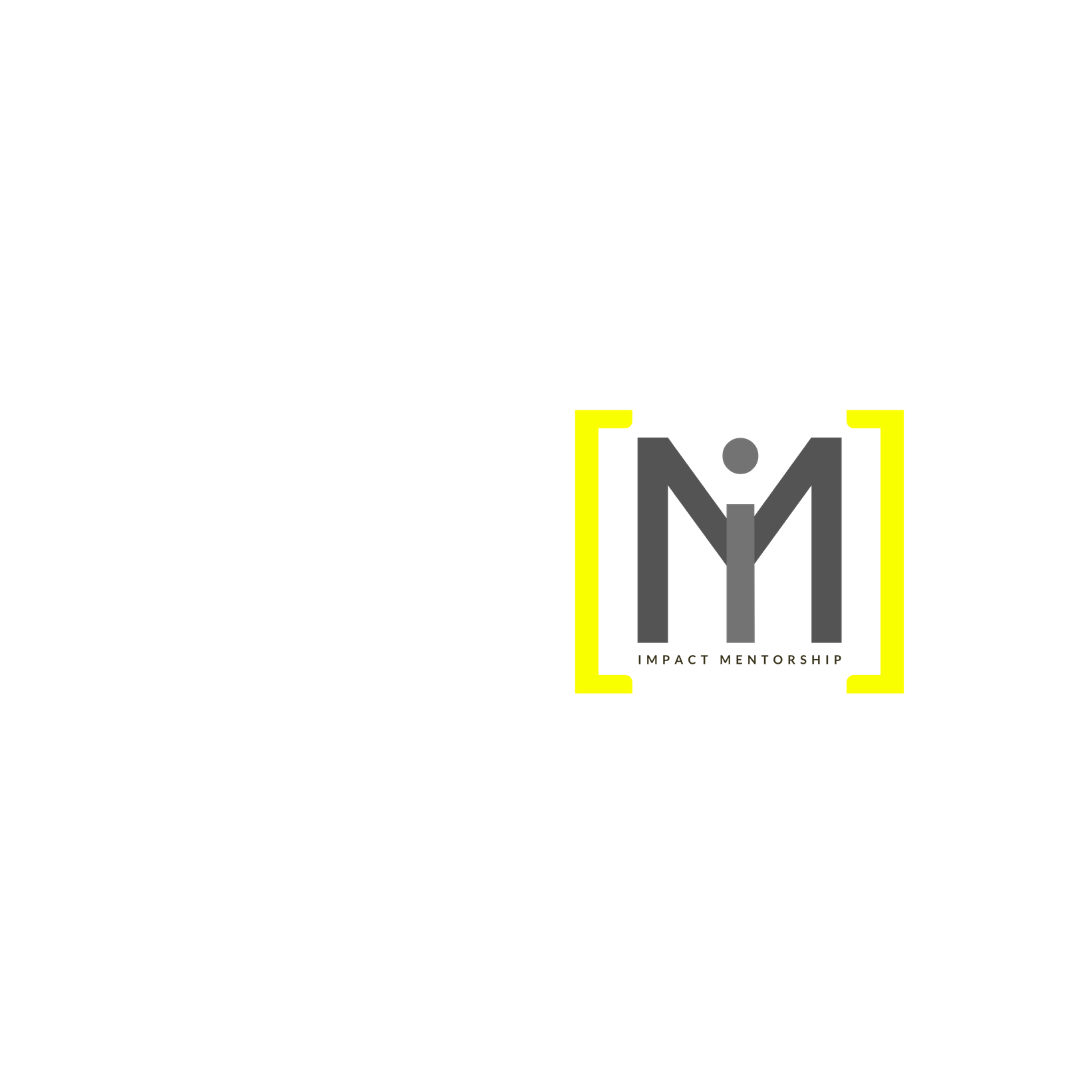 SMALL GROUP DISCUSSION QUESTIONS
What does this teach us about Gods design for mentoring?

What does this teach me about how mentoring should impact me personally?

What does this teach me about how mentoring should impact the body of Christ?
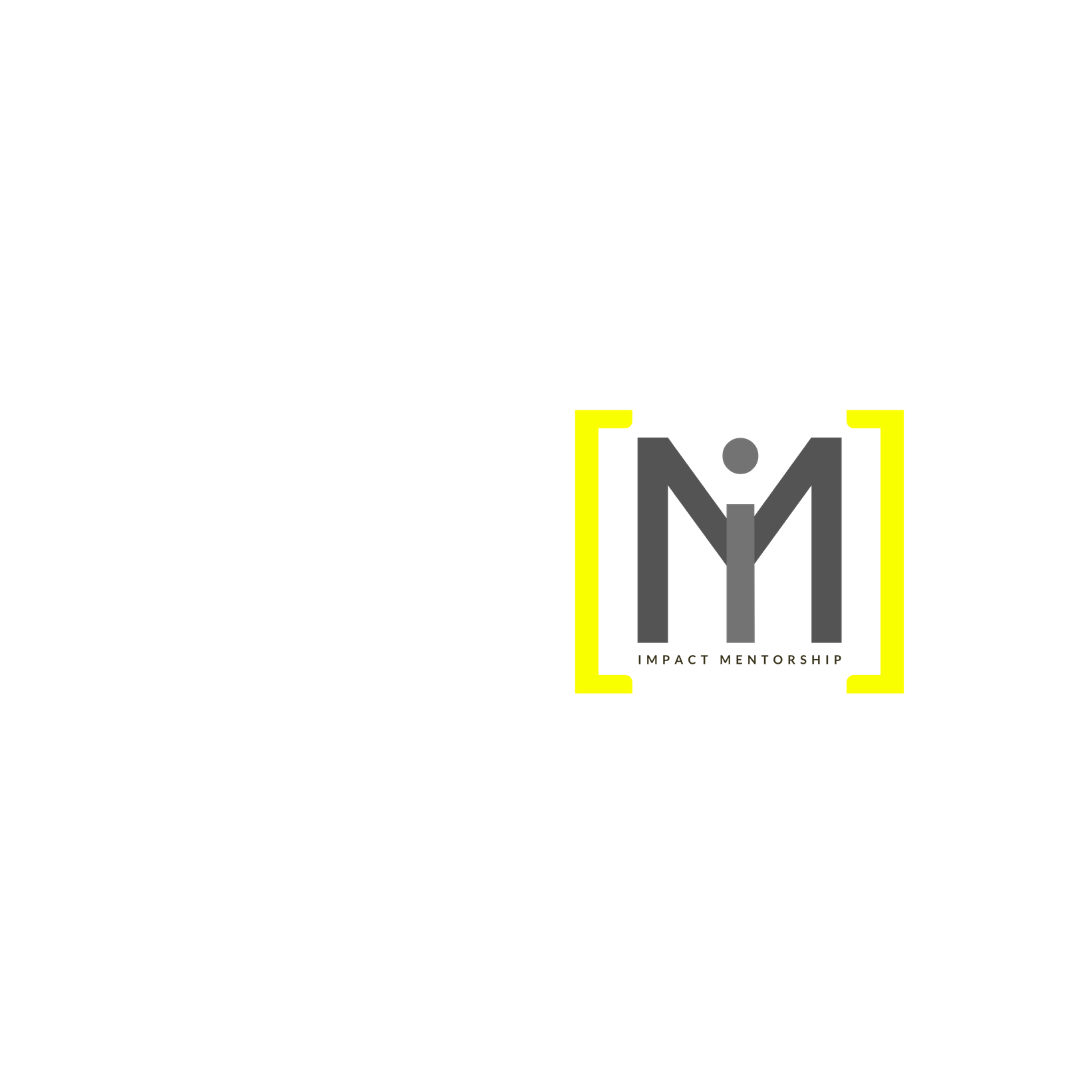 SHARE RESULTS
Yearning for connection with others

Live in covenanted relationship with God, the creation, and loving one’s neighbor as one’s self

We reflect the image of God in our capacity to relate and our desire to do so
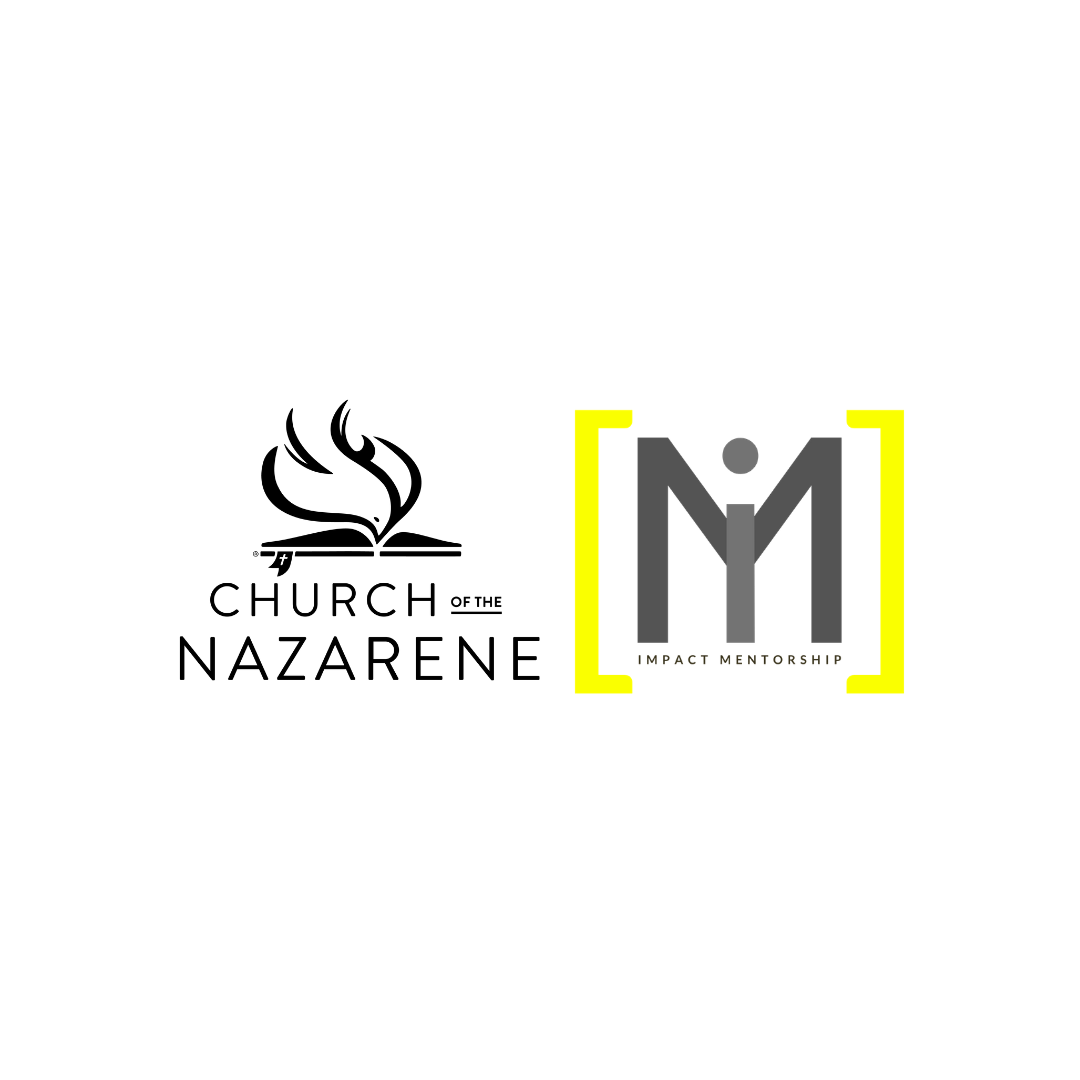 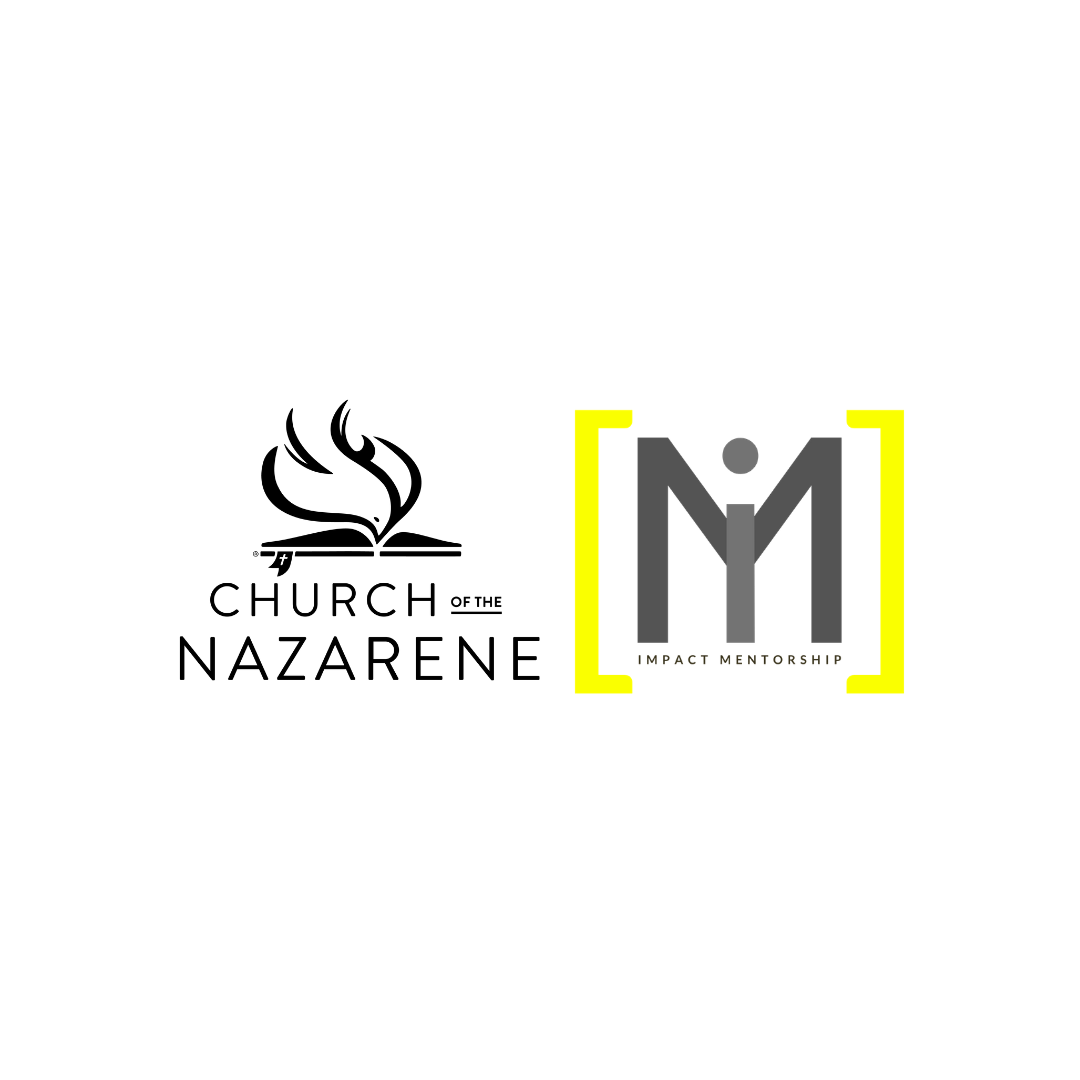 SHARE RESULTS
The people of God are formed

A rich community of love and grace

Believers are called to live as faithful members

To engage, as Jesus did, in the intimacy of community surrounded by friends, welcoming and being welcomed to tables, and expressing faithful witness
THE COVENANT OF CHRISTIAN CHARACTER
The Manual of the Church of the Nazarene and doctrinal formation

To be identified with the visible Church is both a privilege and sacred duty for completeness in Christ.

Class Exercise: Read the text and underline the words or phrases that describe a person with Christian Character. 

Example: “walk in fellowship with us”
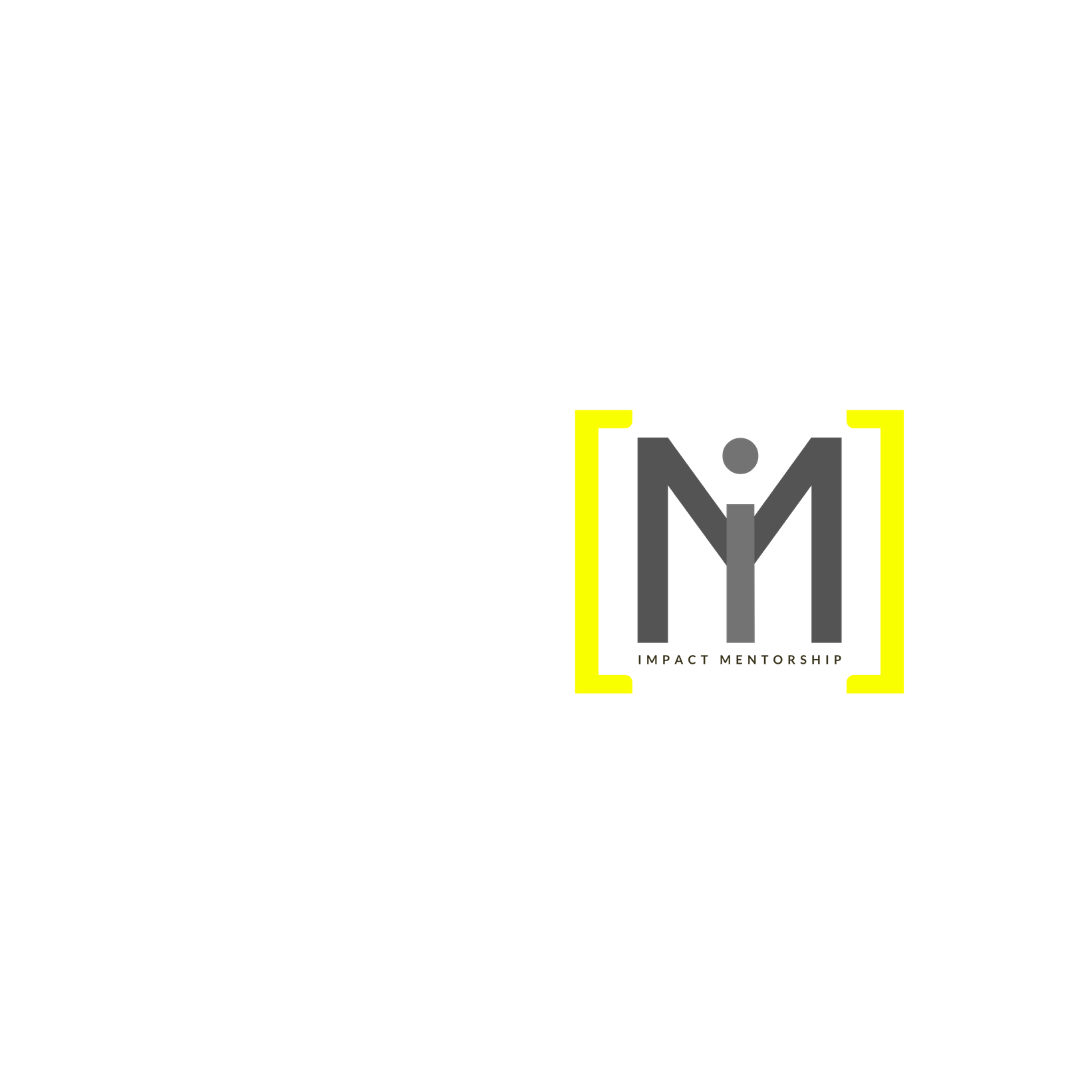 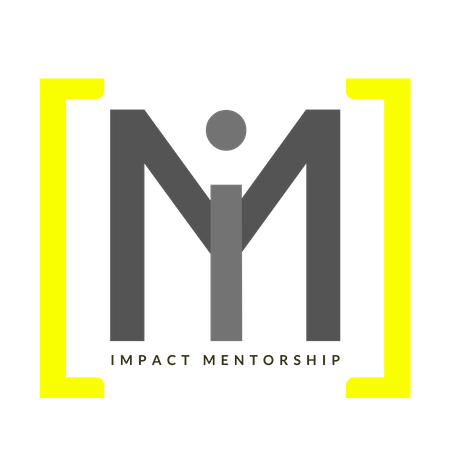 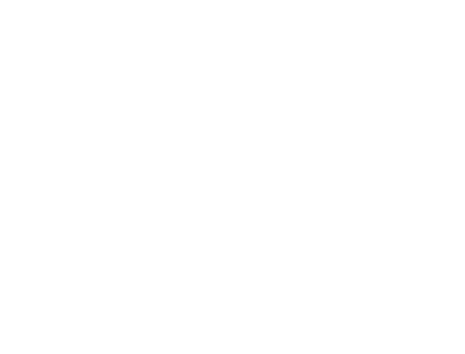 SMALL GROUP DISCUSSION QUESTIONS
How have you been mentored to learn about these character qualities?

How would you change the way you were mentored about these character qualities?

How would you incorporate these character qualities into a mentoring relationship today?
DOING THAT WHICH IS ENJOINED IN THE WORD OF GOD
Loving God with all heart, soul, mind, and strength, and one’s neighbor as oneself
Witnessing to the unsaved
Being courteous
Being helpful
Seeking to do good
Feeding the hungry
Clothing the naked
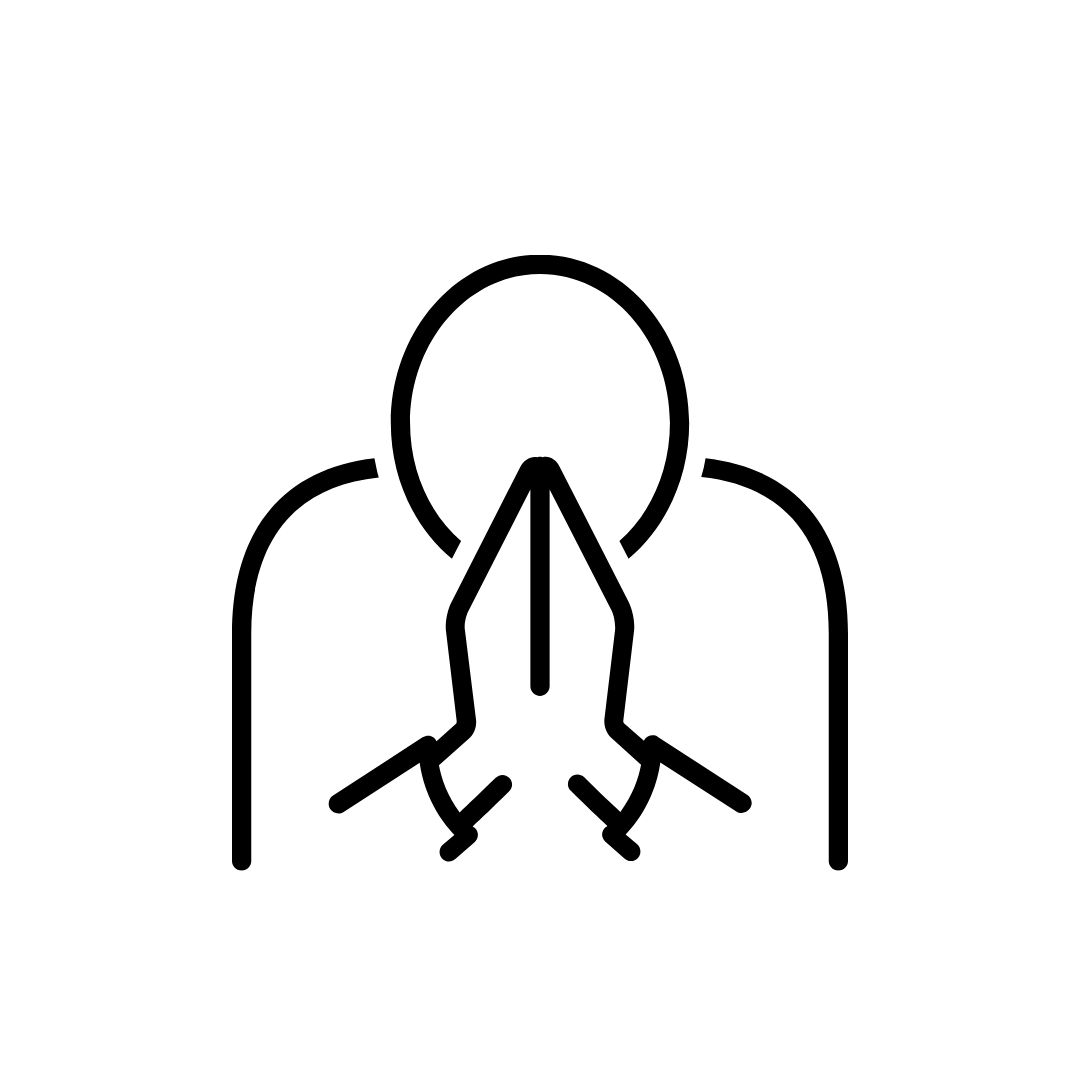 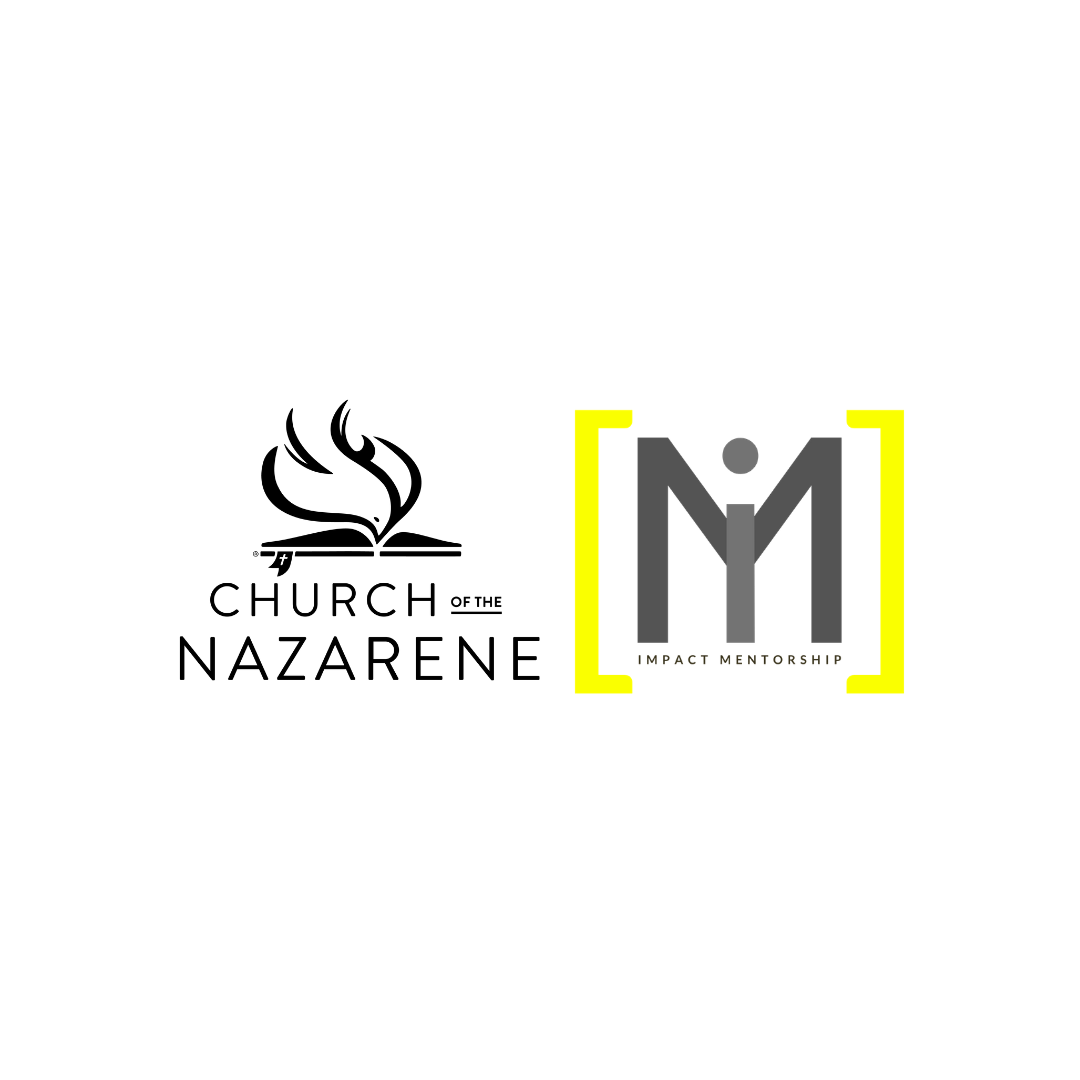 DOING THAT WHICH IS ENJOINED IN THE WORD OF GOD
Visiting the sick and imprisoned
Ministering to the needy
Contributing to the support of the ministry and the church
Attending faithfully all the ordinances of God (the Word, Lord’s Supper, Scriptures, devotions)
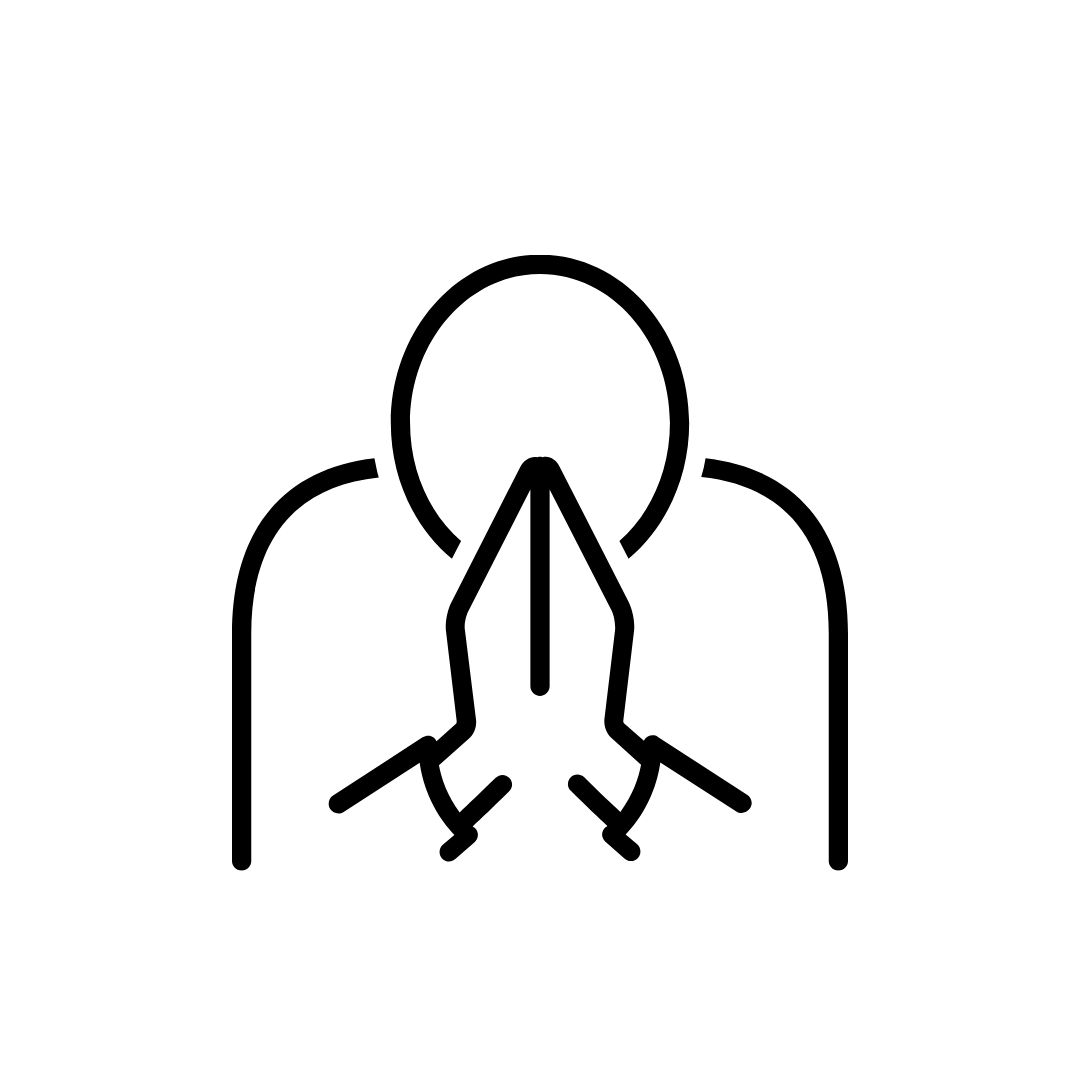 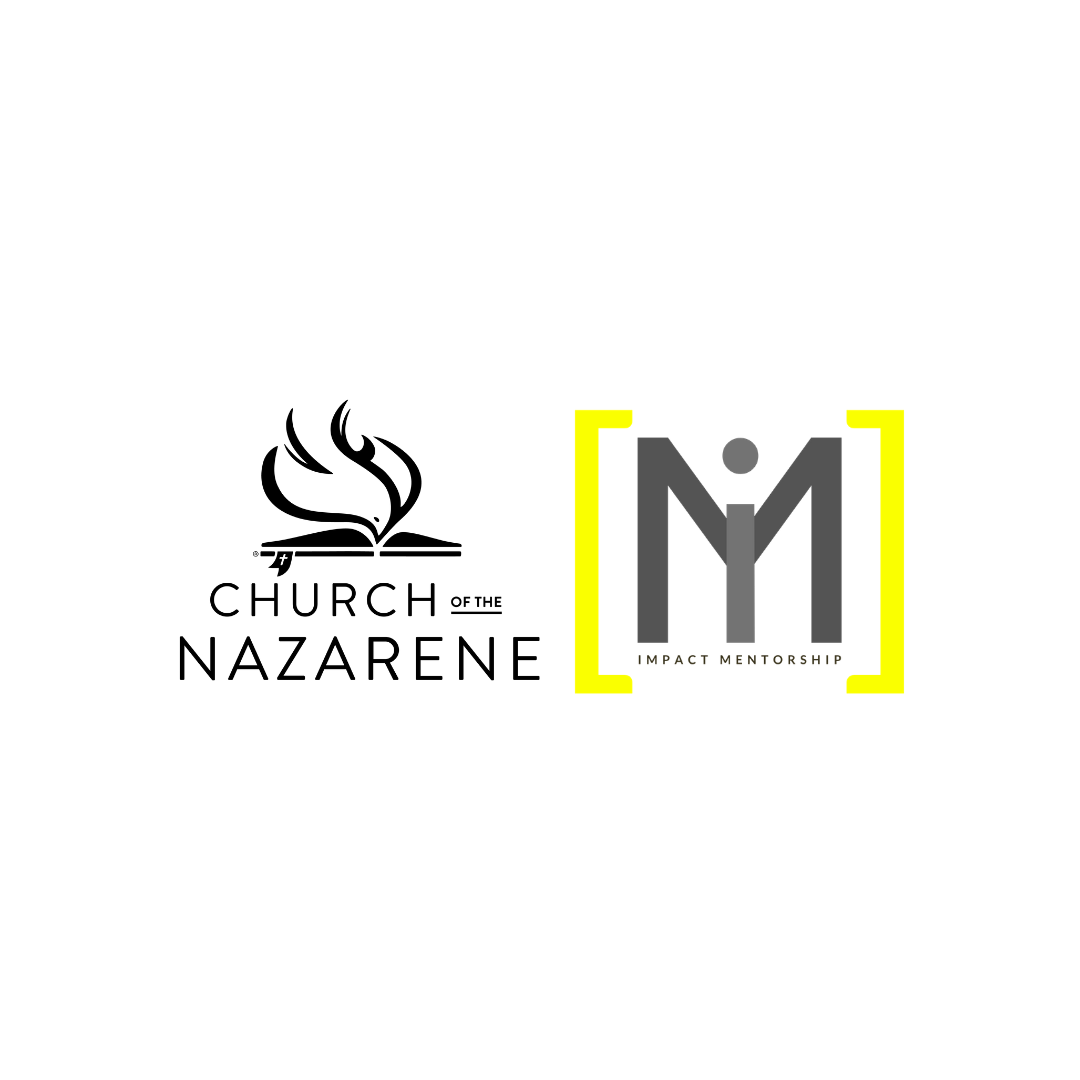 BY AVOIDING EVIL OF EVERY KIND
Taking the name of God in vain
Profaning the Lord’s Day
Sexual immorality
Destructive habits or practices
Quarreling
Returning evil for evil
Gossiping
Slandering
Spreading surmises injurious to the good names of others
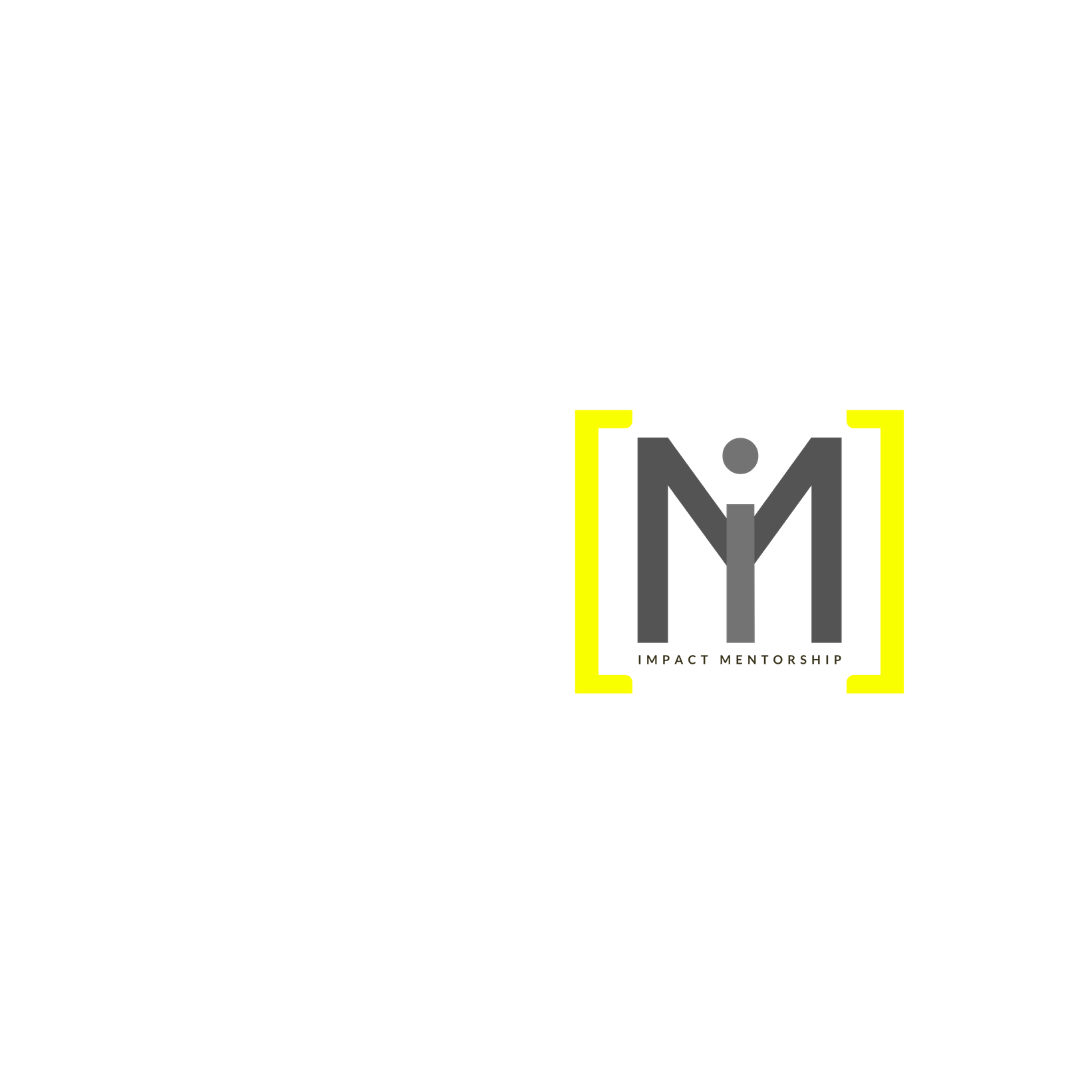 BY AVOIDING EVIL OF EVERY KIND
Dishonesty
Taking advantage in buying and selling
Bearing false witness
Works of darkness
Indulging in pride in dress or behavior
Music, literature, and entertainments that dishonor God
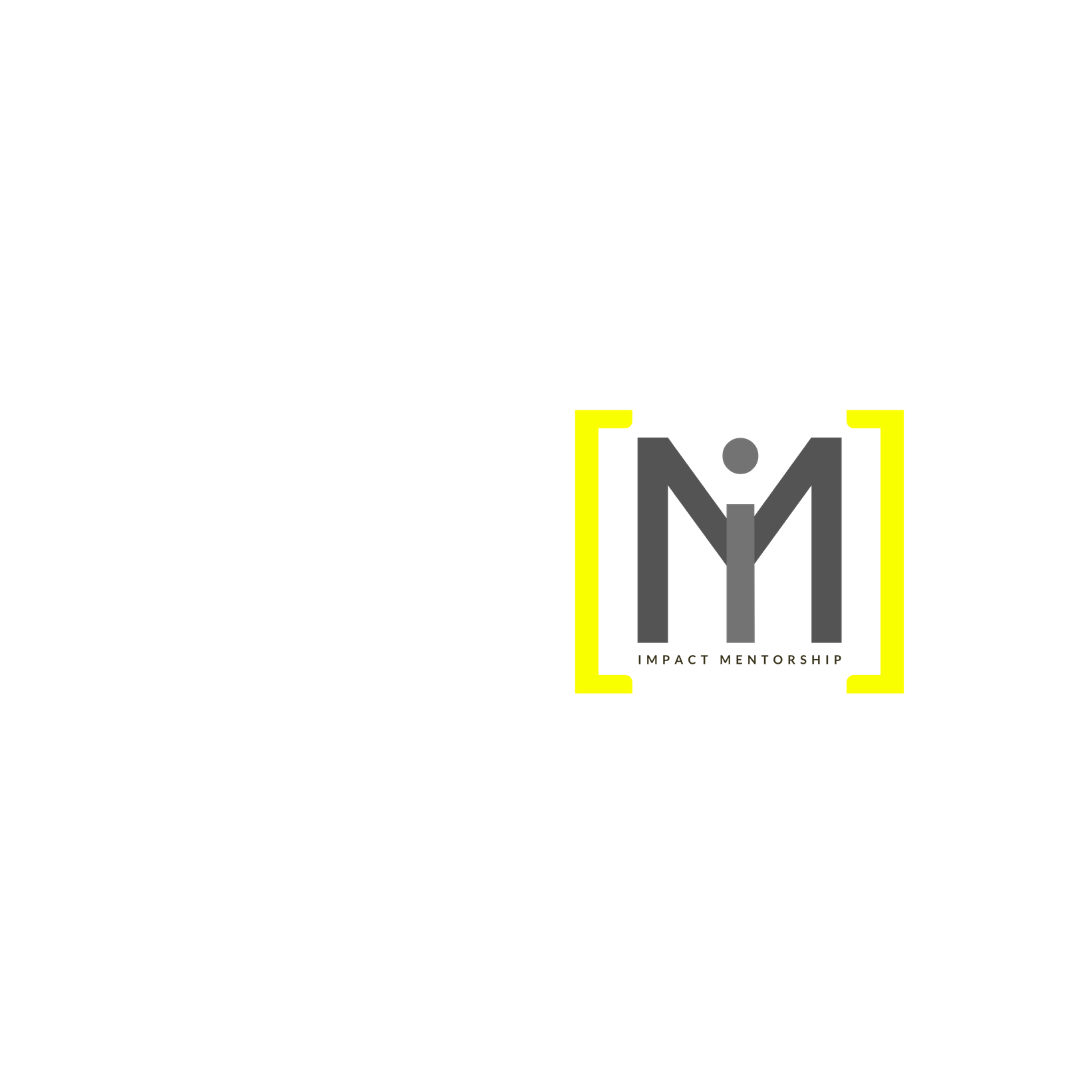 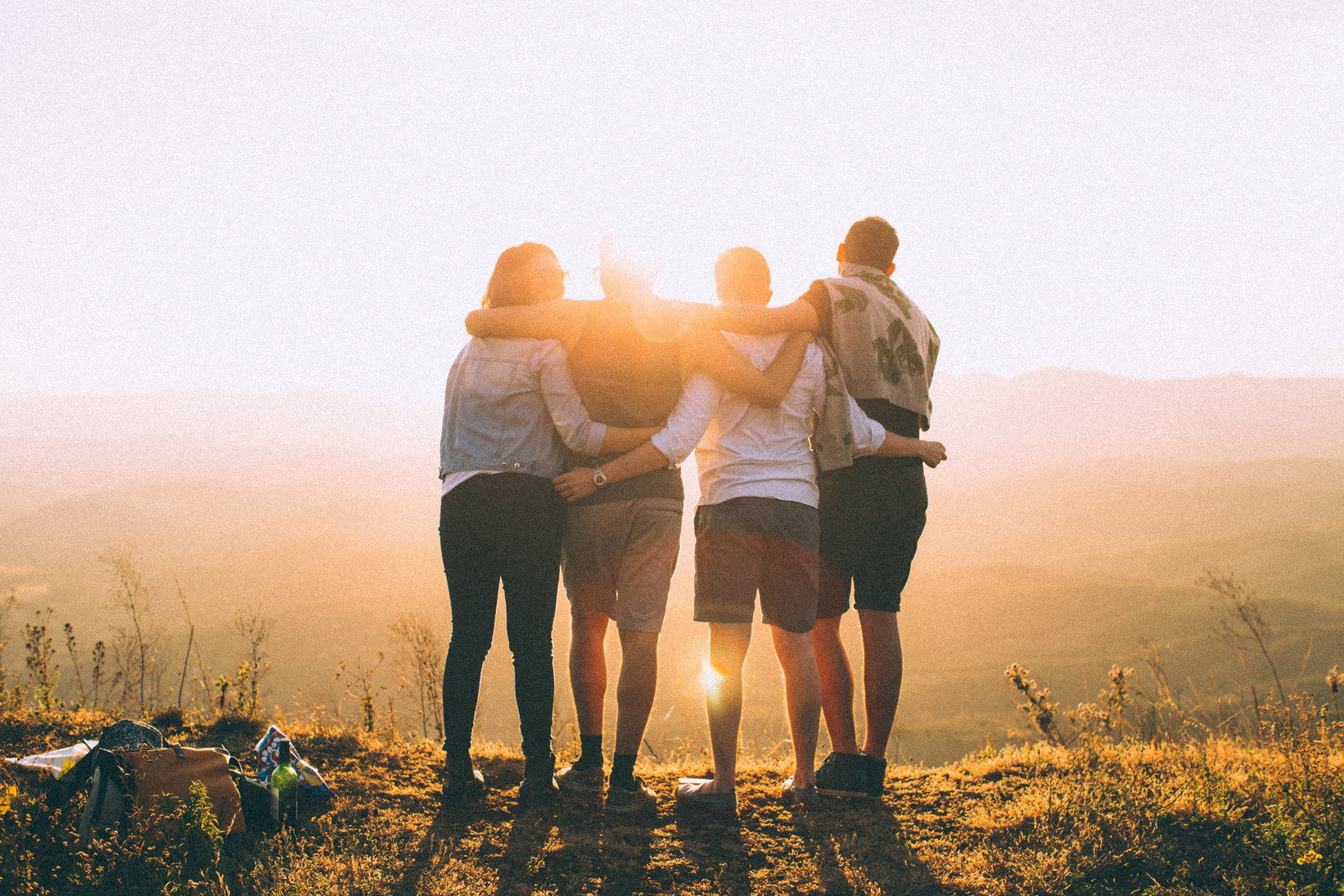 ABIDING IN HEARTY FELLOWSHIP 
WITH THE CHURCH
Wholly committed to its doctrines and usages

Actively involved in its continuing witness and outreach
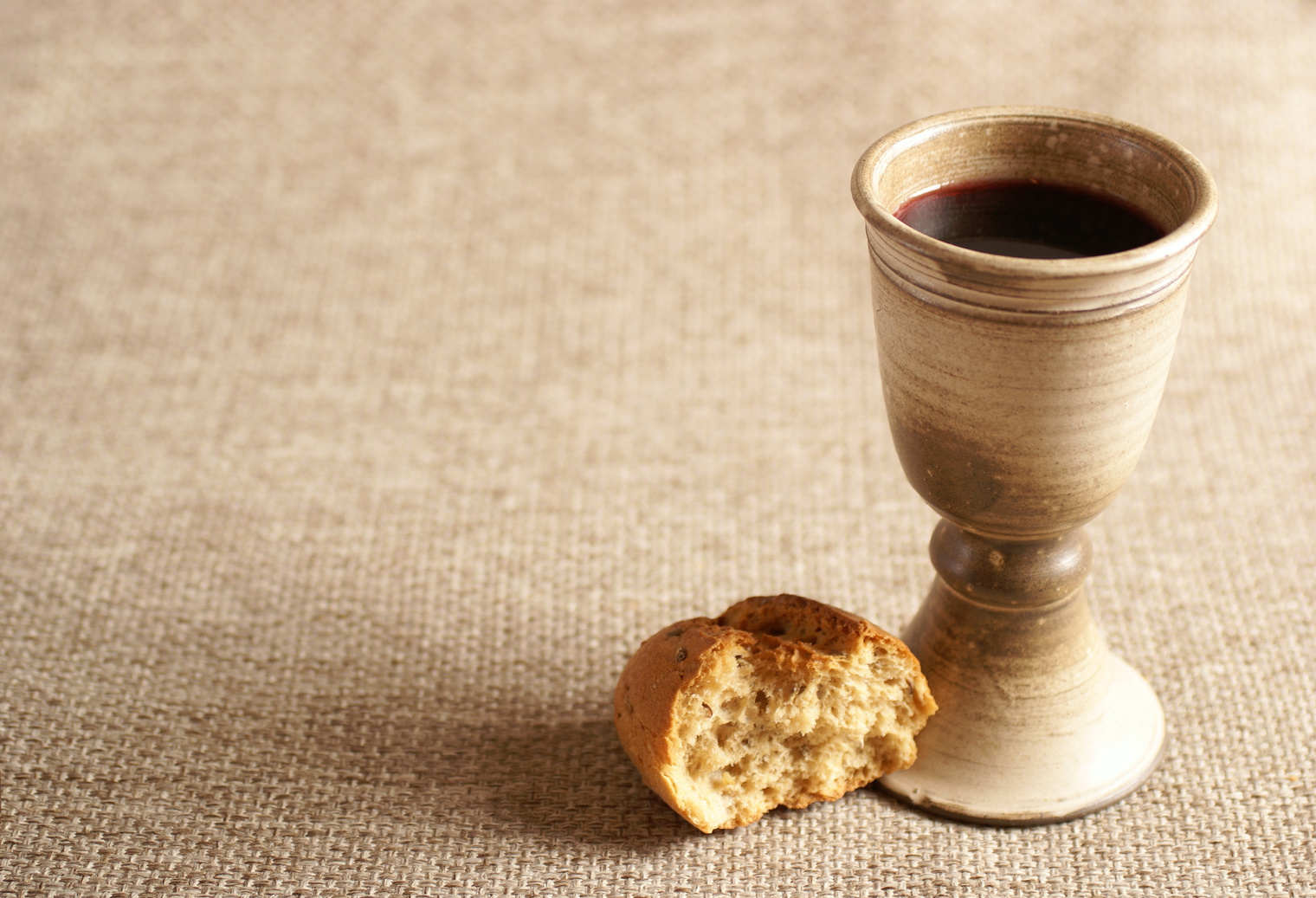 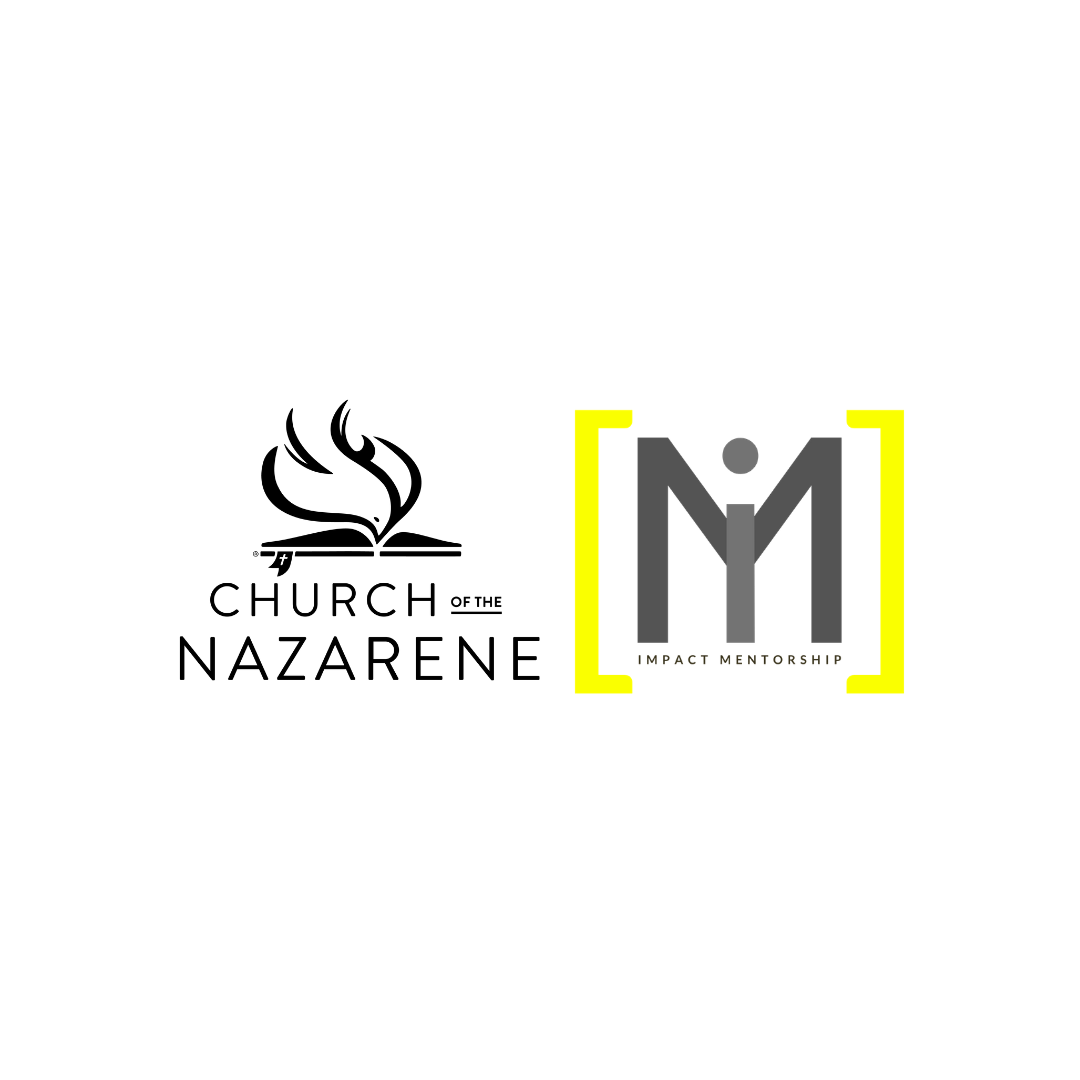 ARTICLE OF FAITH 11 – THE CHURCH
The Manual of the Church of the Nazarene, Articles of Faith. 

Article 11, The Church

Class Exercise: Read the text in your handbook and underline the words or phrases that highlight the importance of mentoring
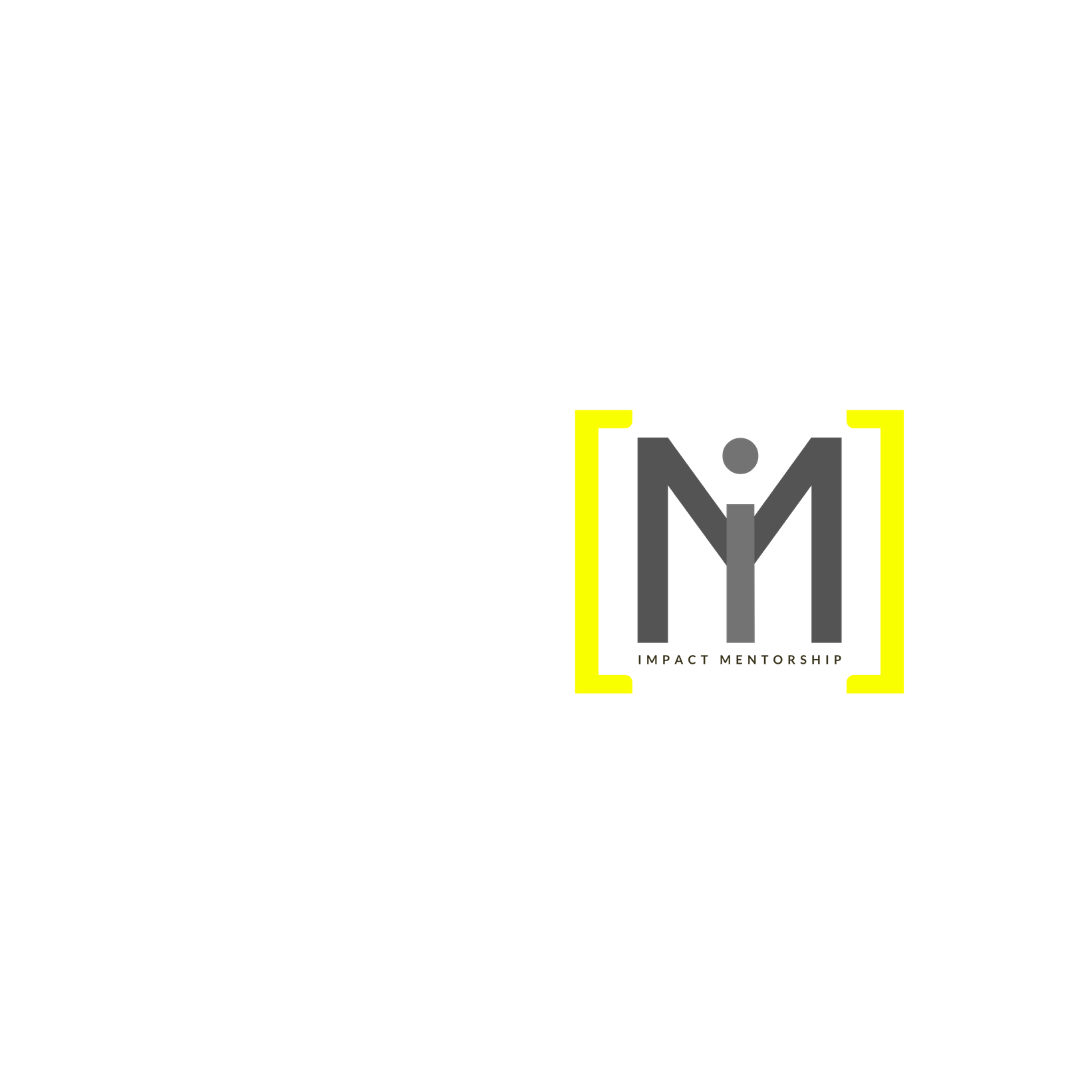 ARTICLE 11 – THE CHURCH
Covenant people of God made new in Christ

Body of Christ called together by the Holy Spirit

Mutual accountability

The Church fulfills its mission by making disciples

Bearing witness to the kingdom of God
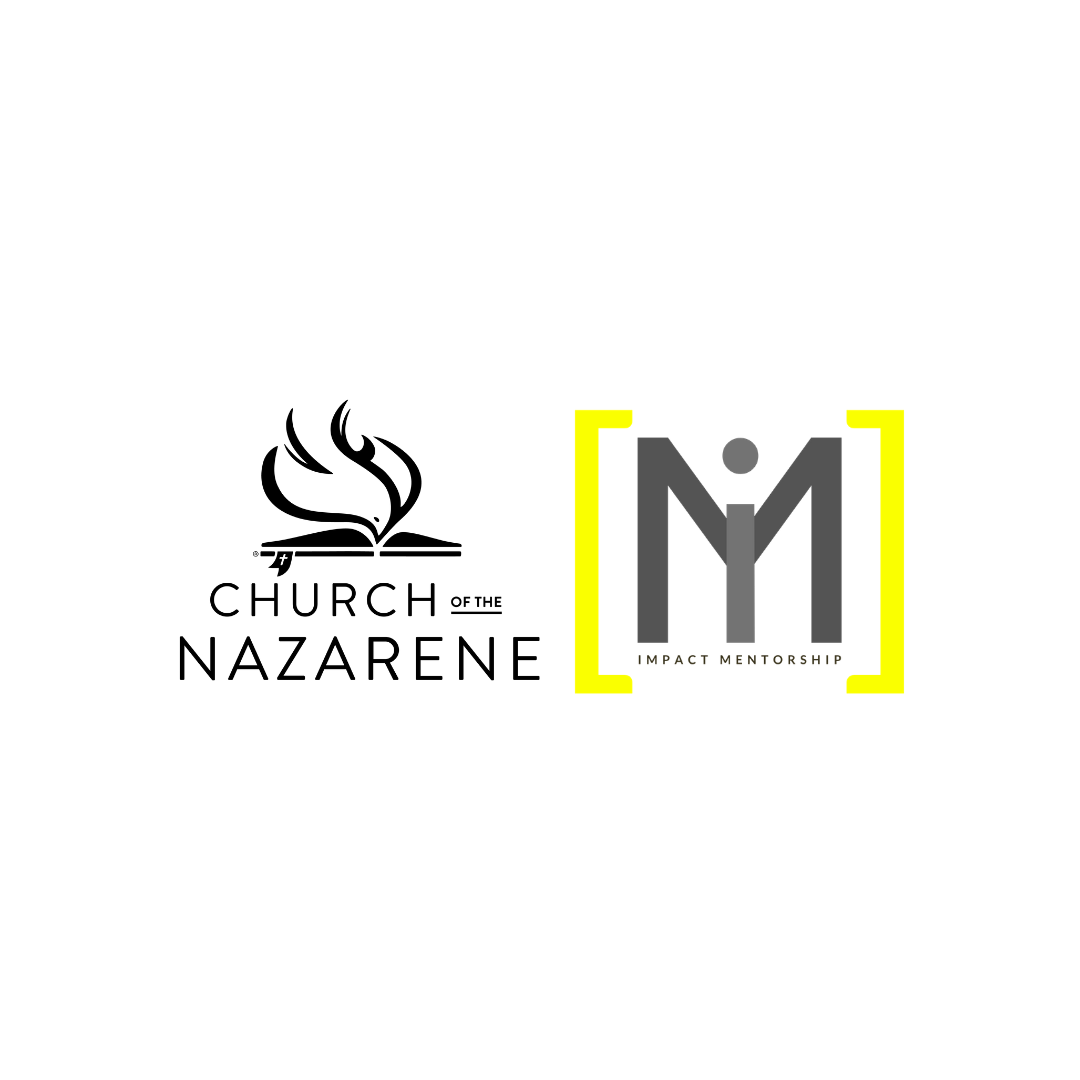 SMALL GROUP DISCUSSION QUESTIONS
How well does your local church align with Article Eleven – The Church?

What are one or two recommendations you would make for your local church to more fully align with Article Eleven – The Church?
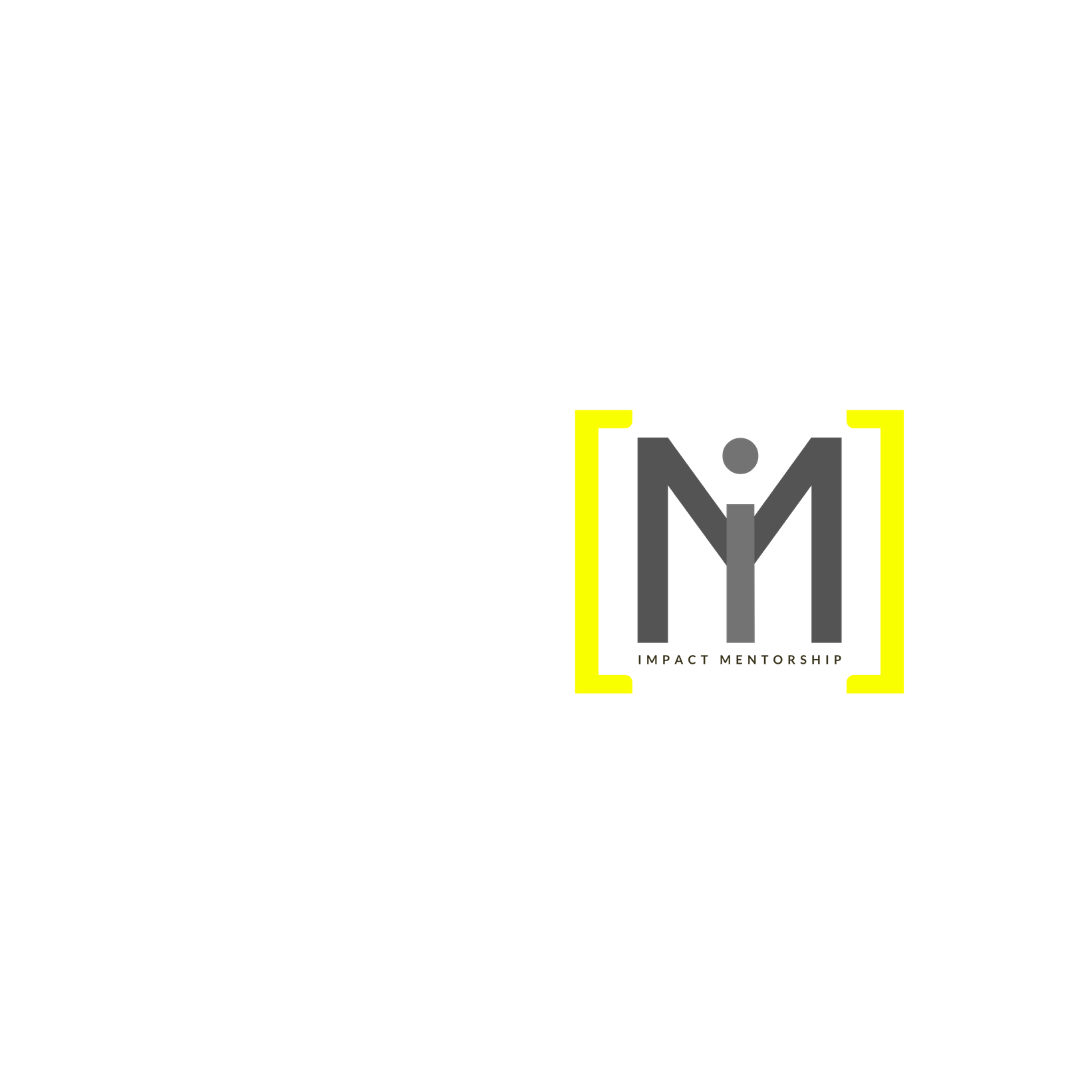 MENTORING IN THE WESLEYAN TRADITION
Wesley’s Rules for Band Societies (December 25, 1738)

Designed to help participants obey that command of God to “confess your faults to one another, and pray for one another, that ye may be healed.”

Weekly meeting with honest sharing and support.
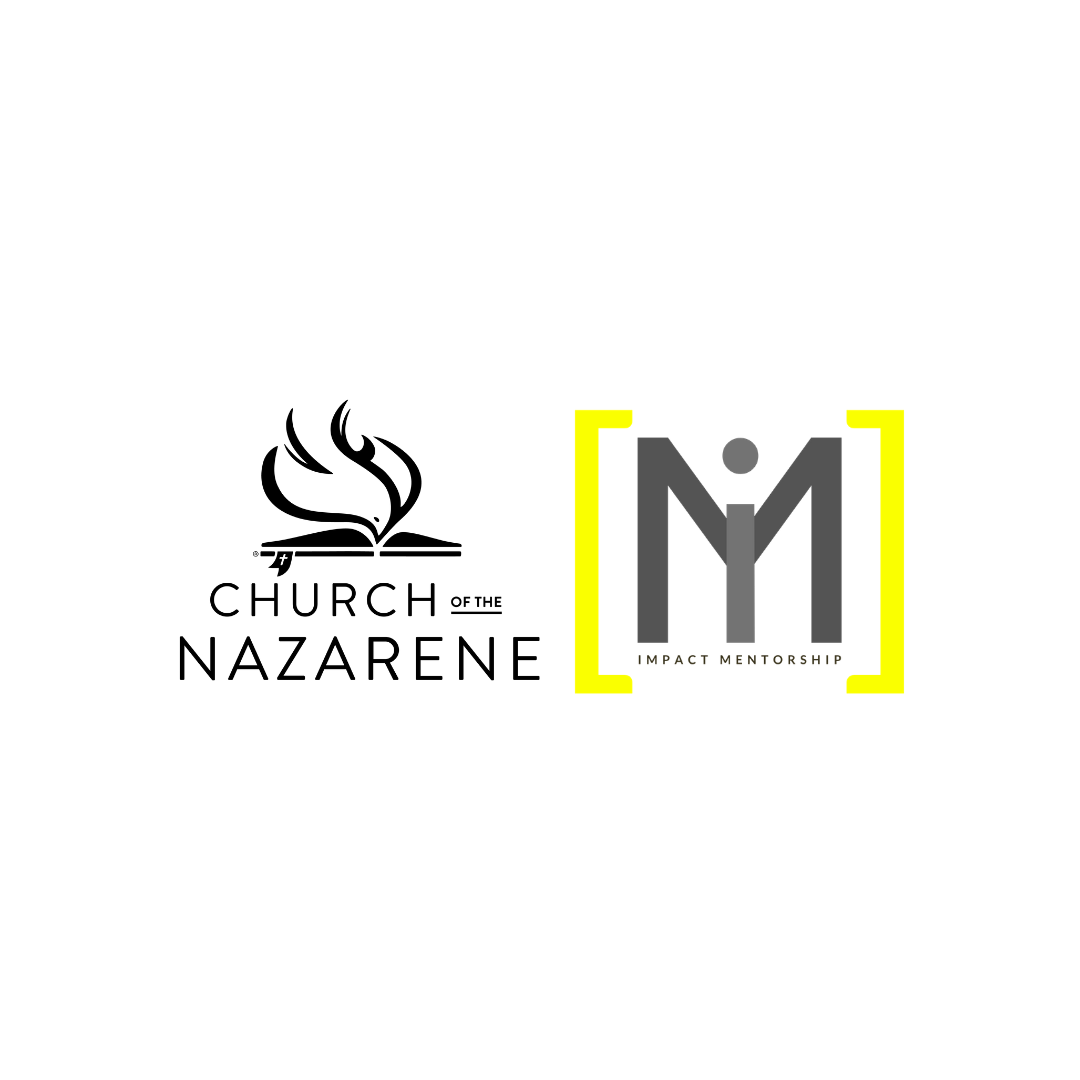 MENTORING IN THE WESLEYAN TRADITION
Four questions:

What known sins have you committed since our last meeting?
What temptations have you met with?
How were you delivered?
What have you thought, said, or done, of which you doubt whether it be sin or not?
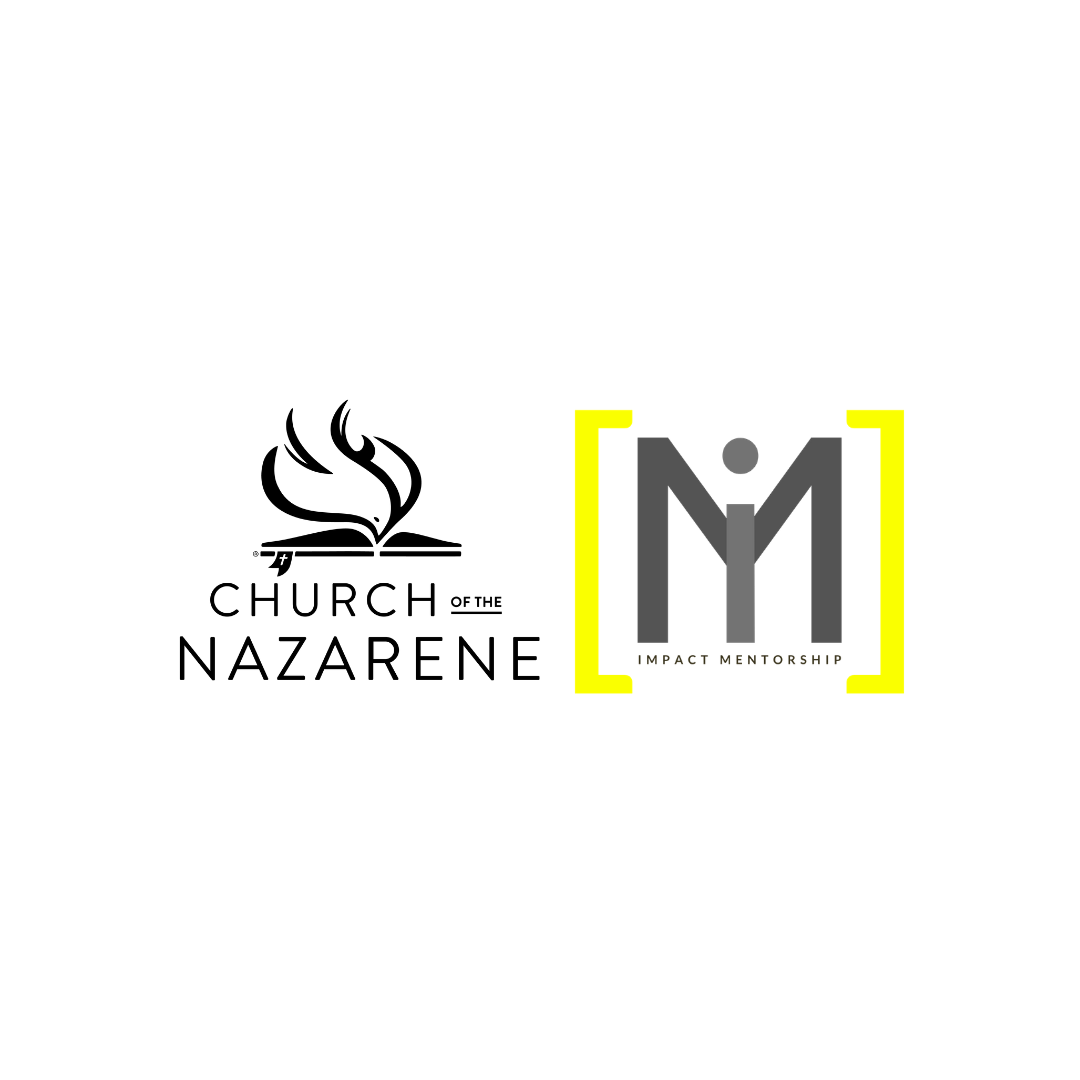 SMALL GROUP DISCUSSION QUESTIONS
Have you ever been in a mentoring relationships where these questions were asked of you? 

Would Wesley’s Rules of the Band concept work in your local church? Why? Why not?
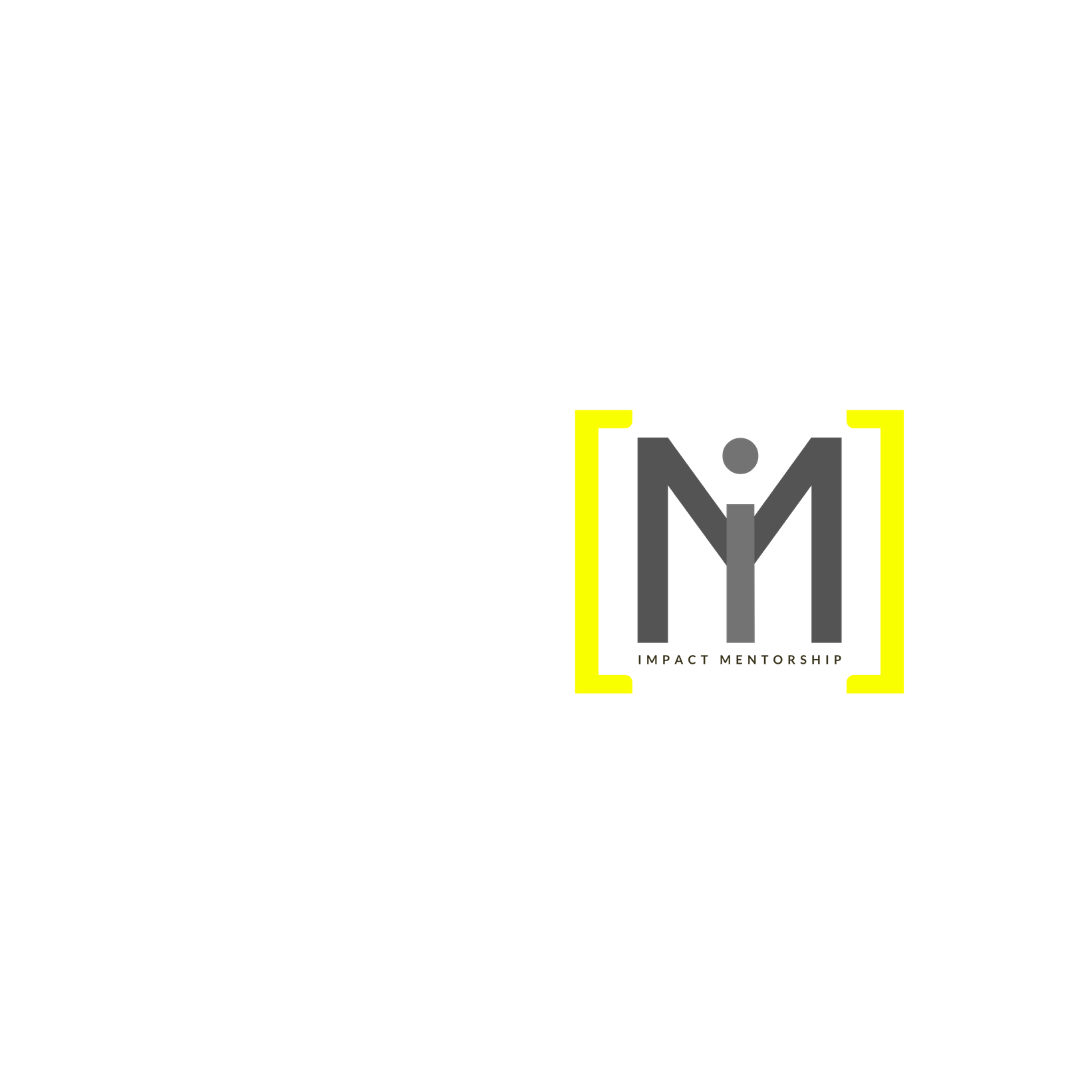 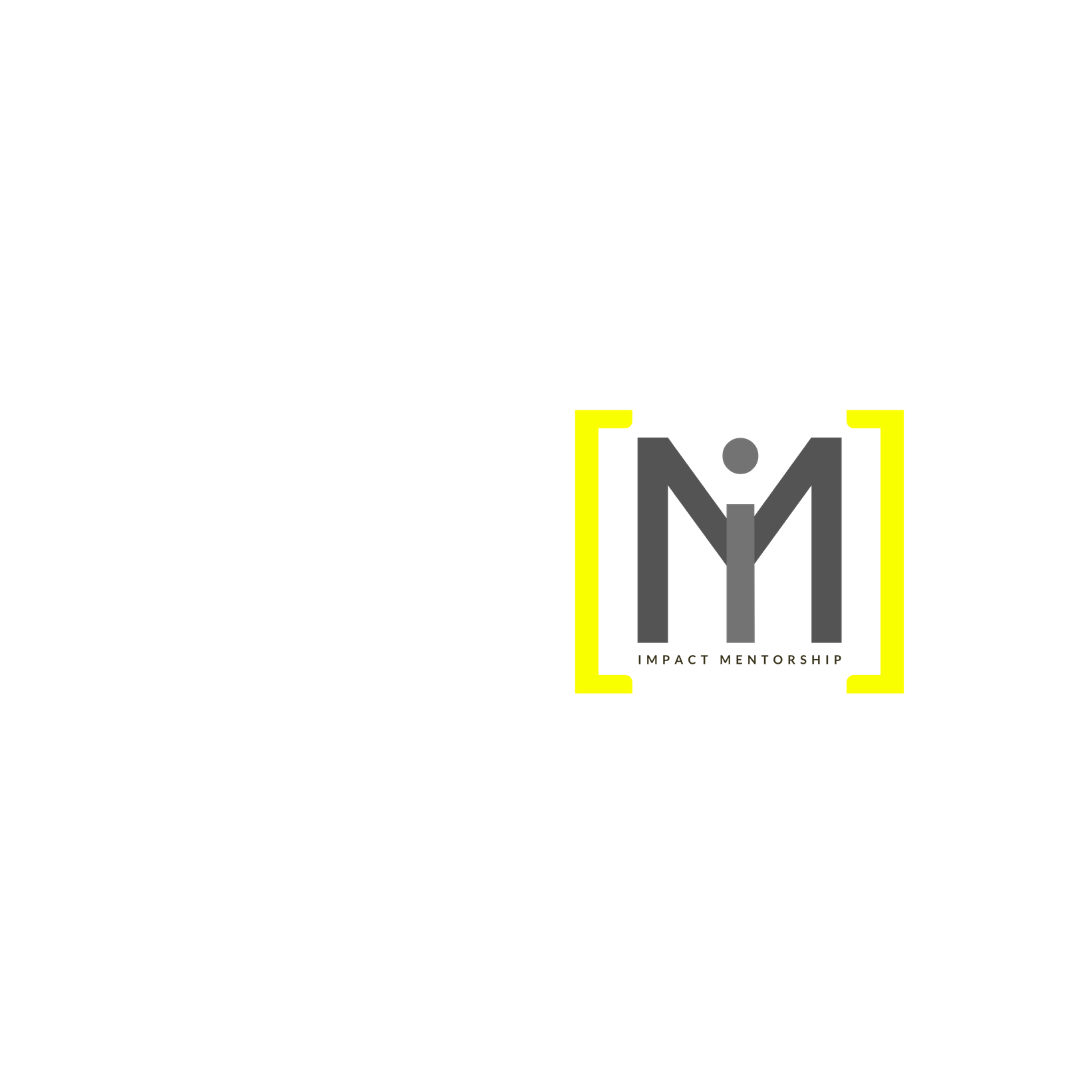 SERVANT LEADERSHIP AND IMPACT MENTORING – 10 CHARACTERISTICS
Listening
Empathy
Healing
Awareness
Persuasion
Conceptualization
7. Foresight
8. Stewardship
9. Commitment to the growth of people
10. Building Community
NORTHOUSE, LEADERSHIP THEORY AND PRACTICE
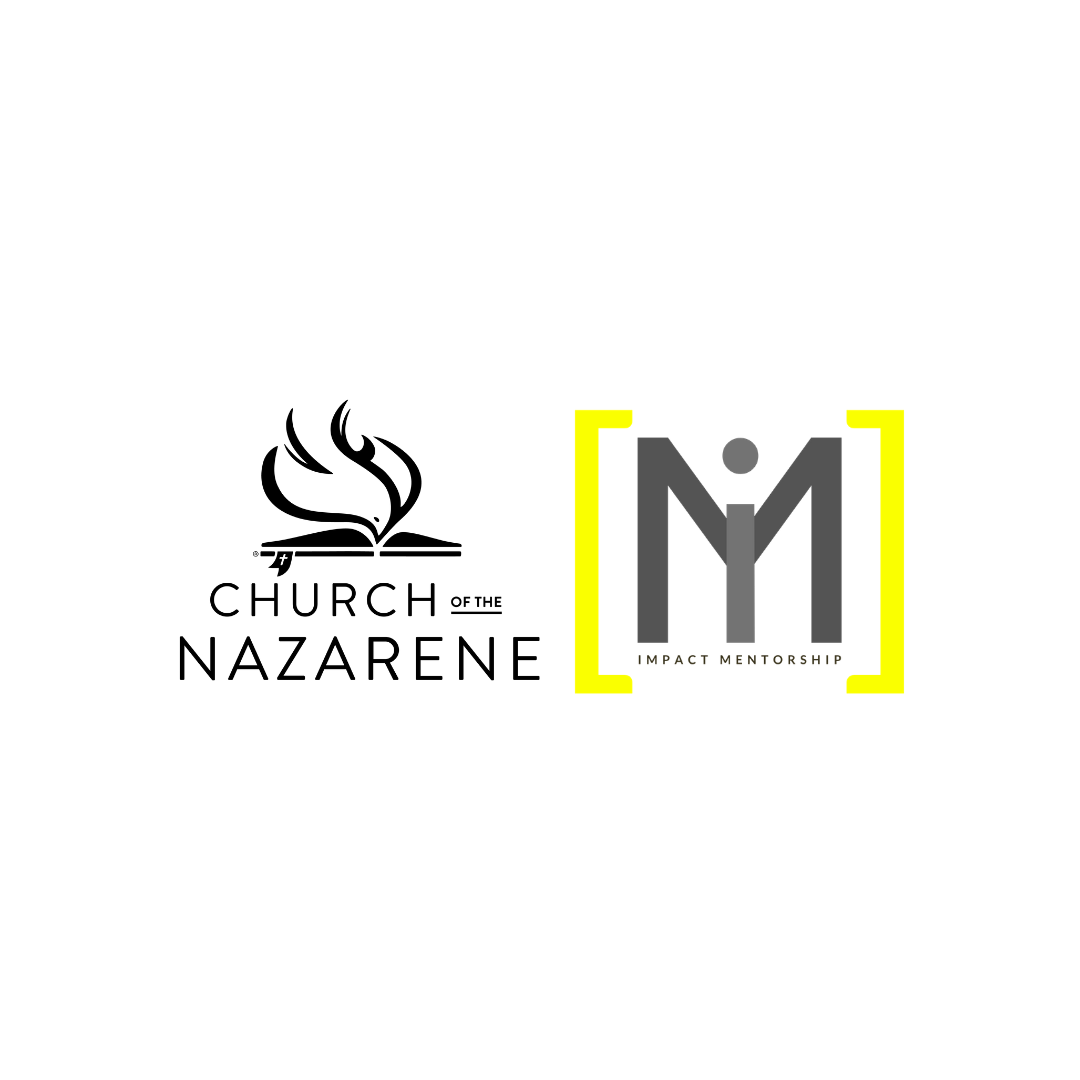 AN INFLUENTIAL MENTOR
Sharing information
Asking the right questions
Modeling desired behavior
Building key relationships
Setting the agenda
Casting a compelling vision
Limiting choices
Providing feedback
BOWLING - GRACE-FULL LEADERSHIP
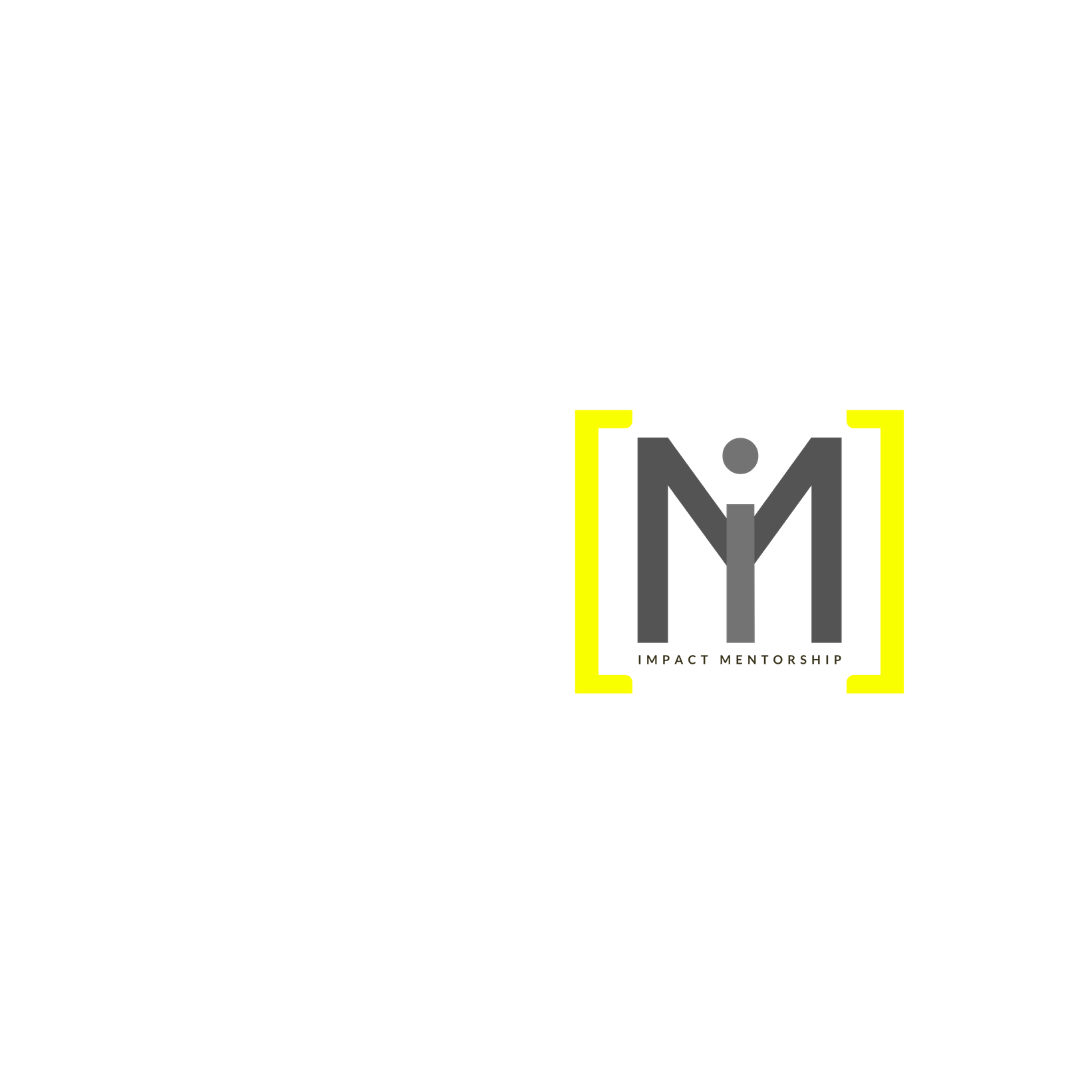 THE MYTHICAL JOURNEY OF A SUPER HERO
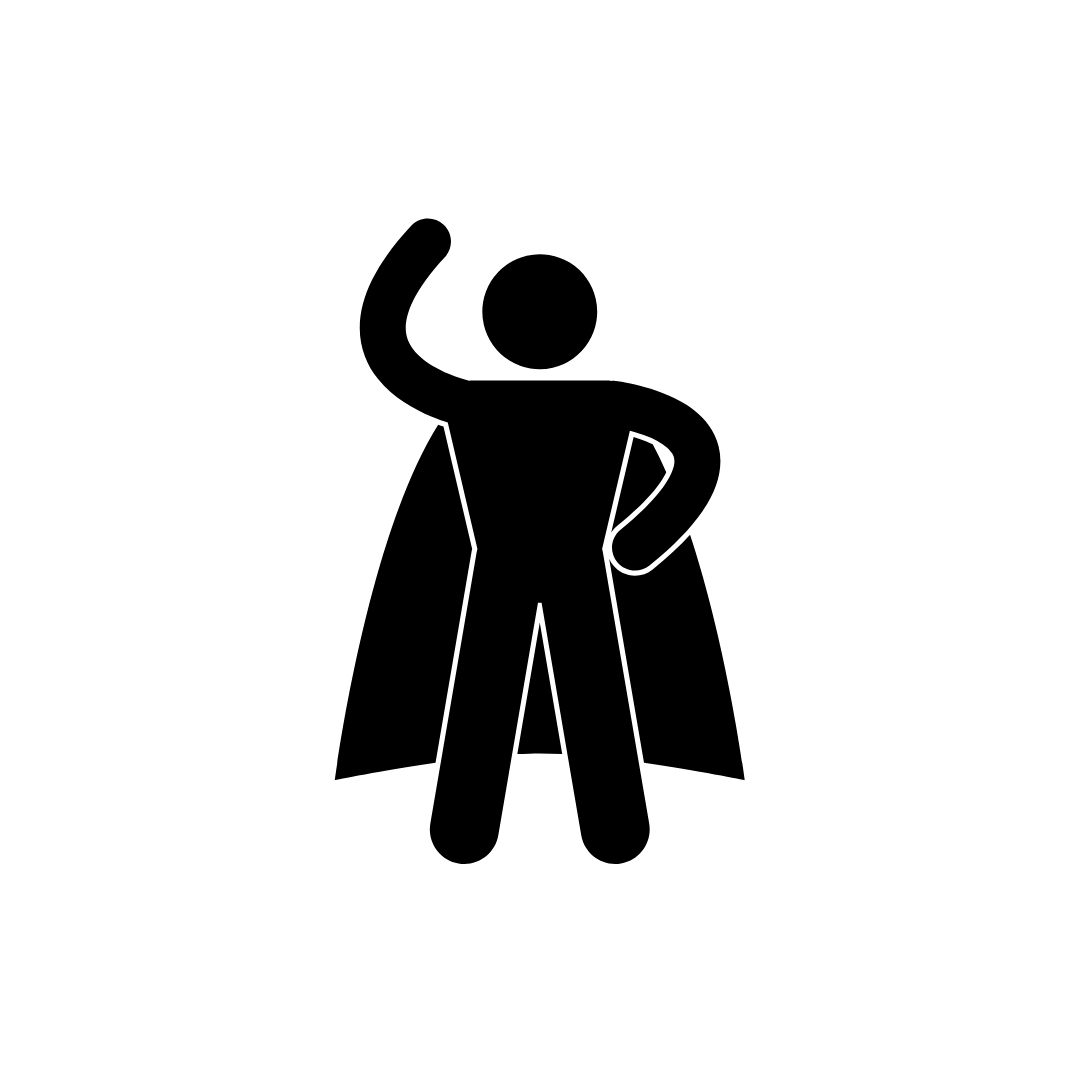 1.Ordinary life
2.Call to action
3.Failure
4.Appearance of a mentor
5.Trials
6.Maturity

Question: Do you know someone who quit leading a ministry because of failure that could have been a different story if someone had come alongside as a mentor?
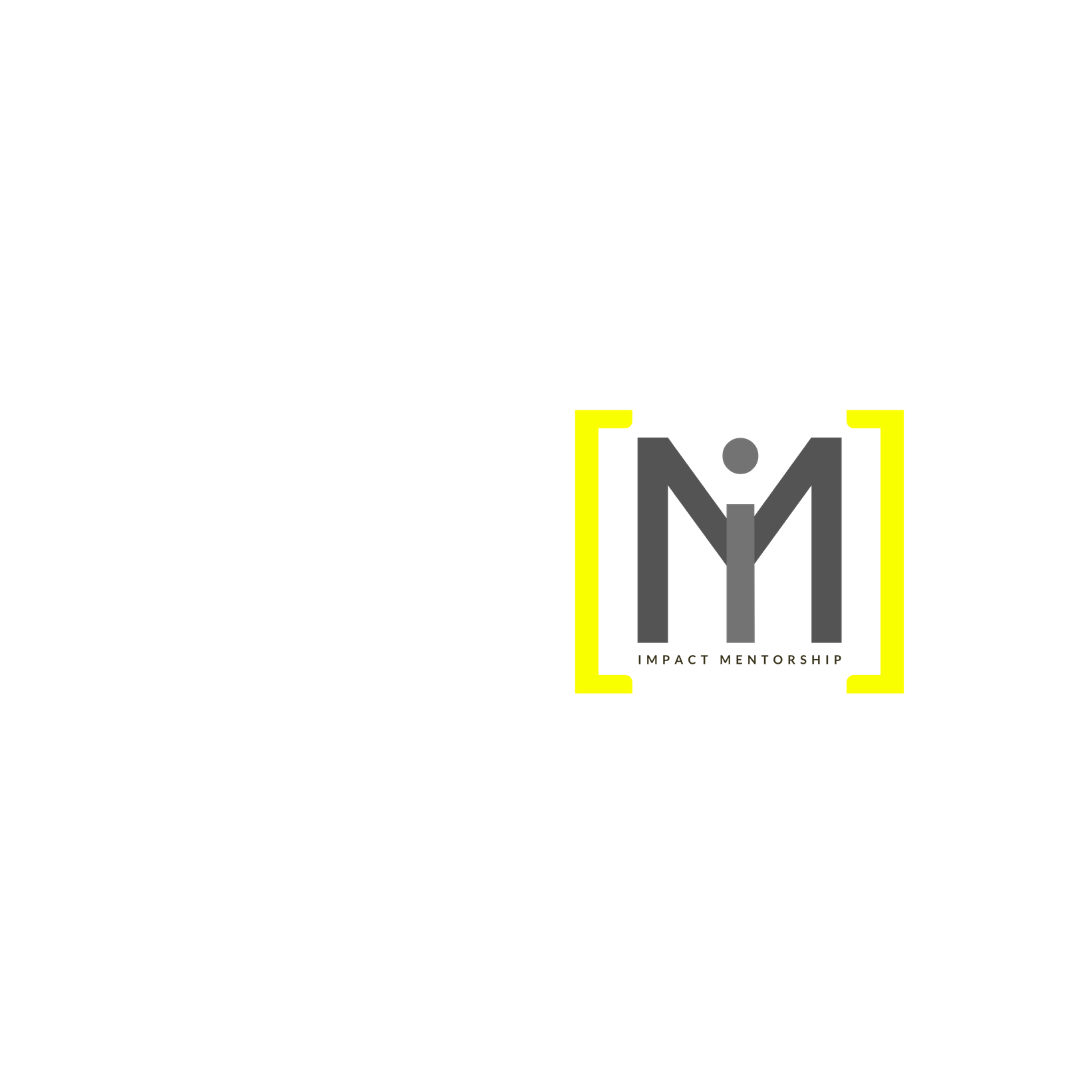 MANUAL PREAMBLE TO CHURCH GOVERNMENT
The task of the Church of the Nazarene is to make known to all peoples the transforming grace of God through the forgiveness of sins and heart cleansing in Jesus Christ. Our mission first and foremost is to “make Christlike disciples in the nations,” to incorporate believers into fellowship and membership, and to equip for ministry all who respond in faith.

The ultimate goal of the “community of faith” is to present everyone fully mature in Christ at the last day.
Lessons from flying geese
How geese work together by flying in a “V” formation?

Create uplift for following birds
Stays in formation
Rotates from front to back when tired
Honk to encourage leaders
Recognize and stay with sick, wounded geese
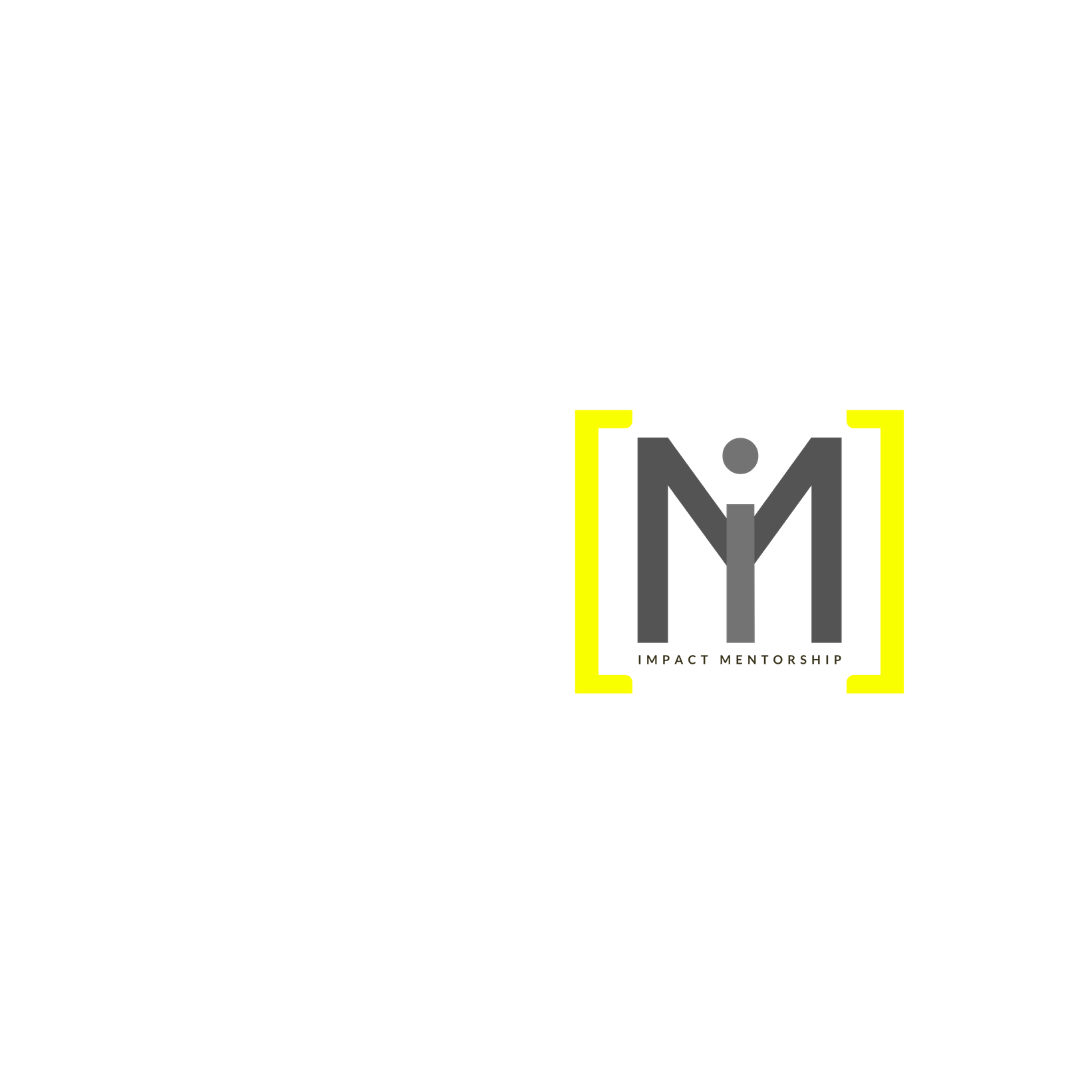 Byron, The Power of Principles
INDIVIDUAL ASSIGNMENT
Write down in your handbook your thoughts on the following:

What do you need to do to strengthen the way you are being mentored?
What do you need to do to strengthen the way you are mentoring others?
What is the most important conversation that you need to have right now?
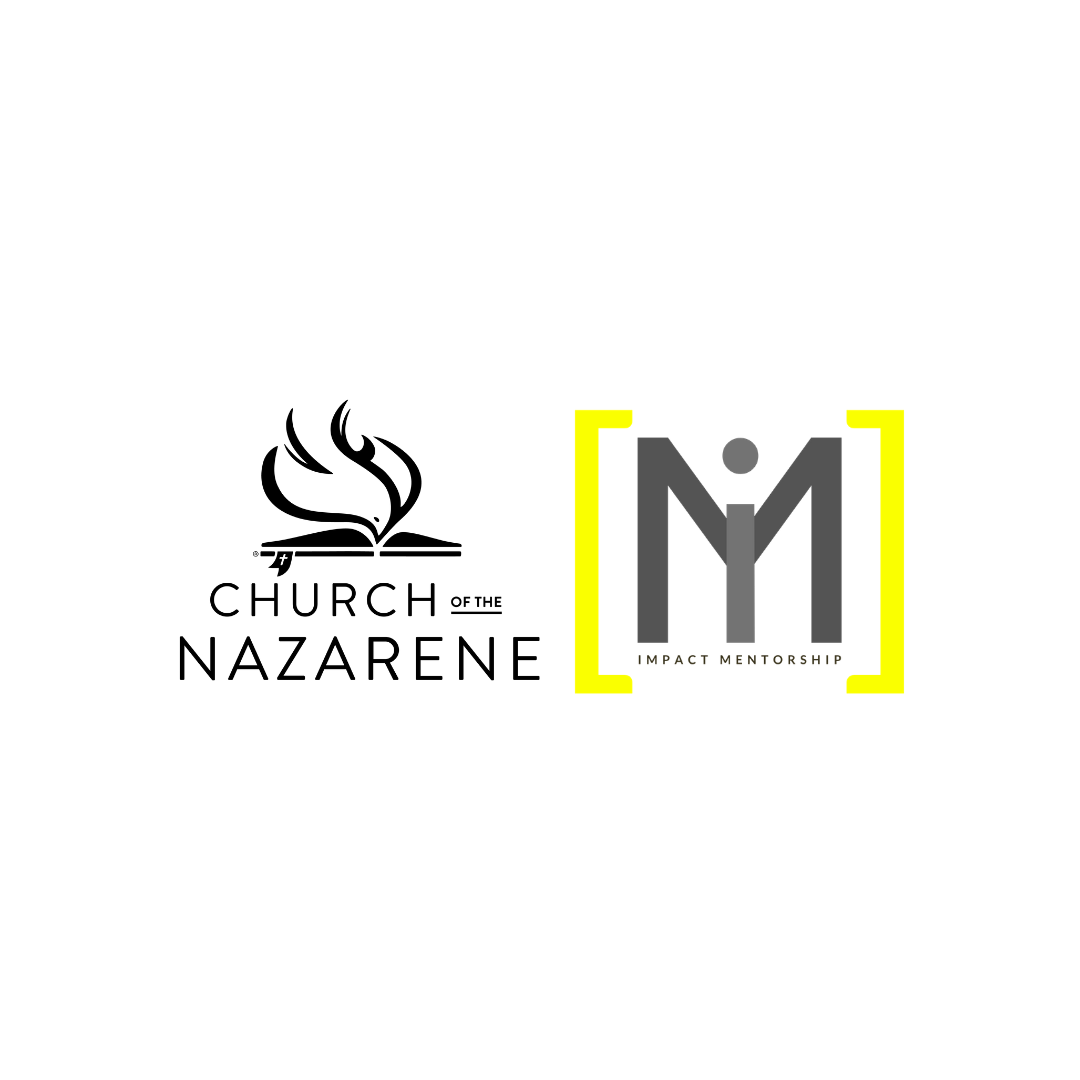 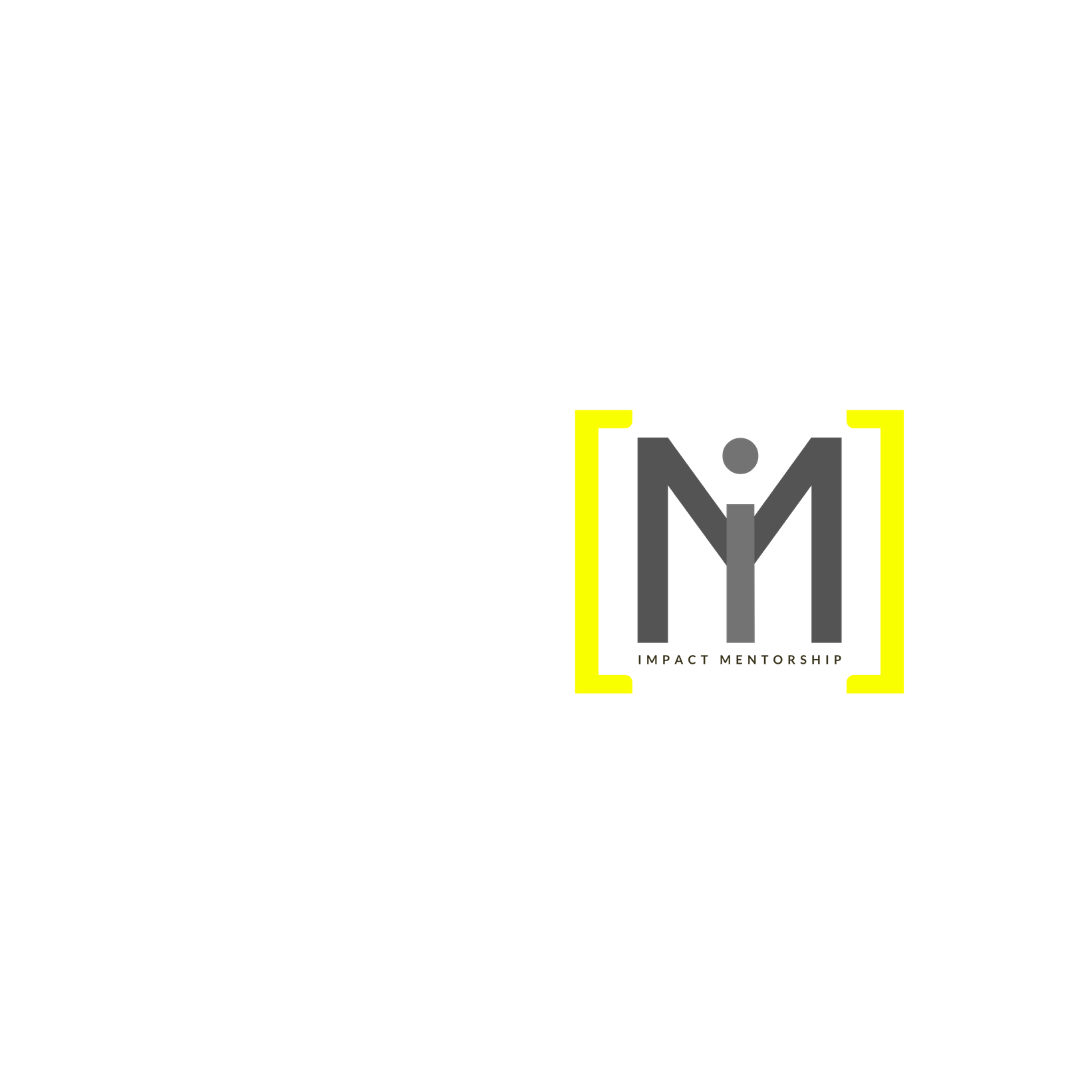 SOURCES
Bowling, John. (2011). Grace-full leadership. Kansas City, MO: Beacon Hill Press.
Byron, W. (2006). The power of principles. Danvers, MA: Orbis Books.
DePree, M. (1989). Leadership is an art. New York, NY: Doubleday.
George, B. (2007). True north. San Francisco, CA: Jossey-Bass.
Northouse, P. (2013). Leadership theory and practice. (6th ed.) Los Angeles, California: Sage Publications.
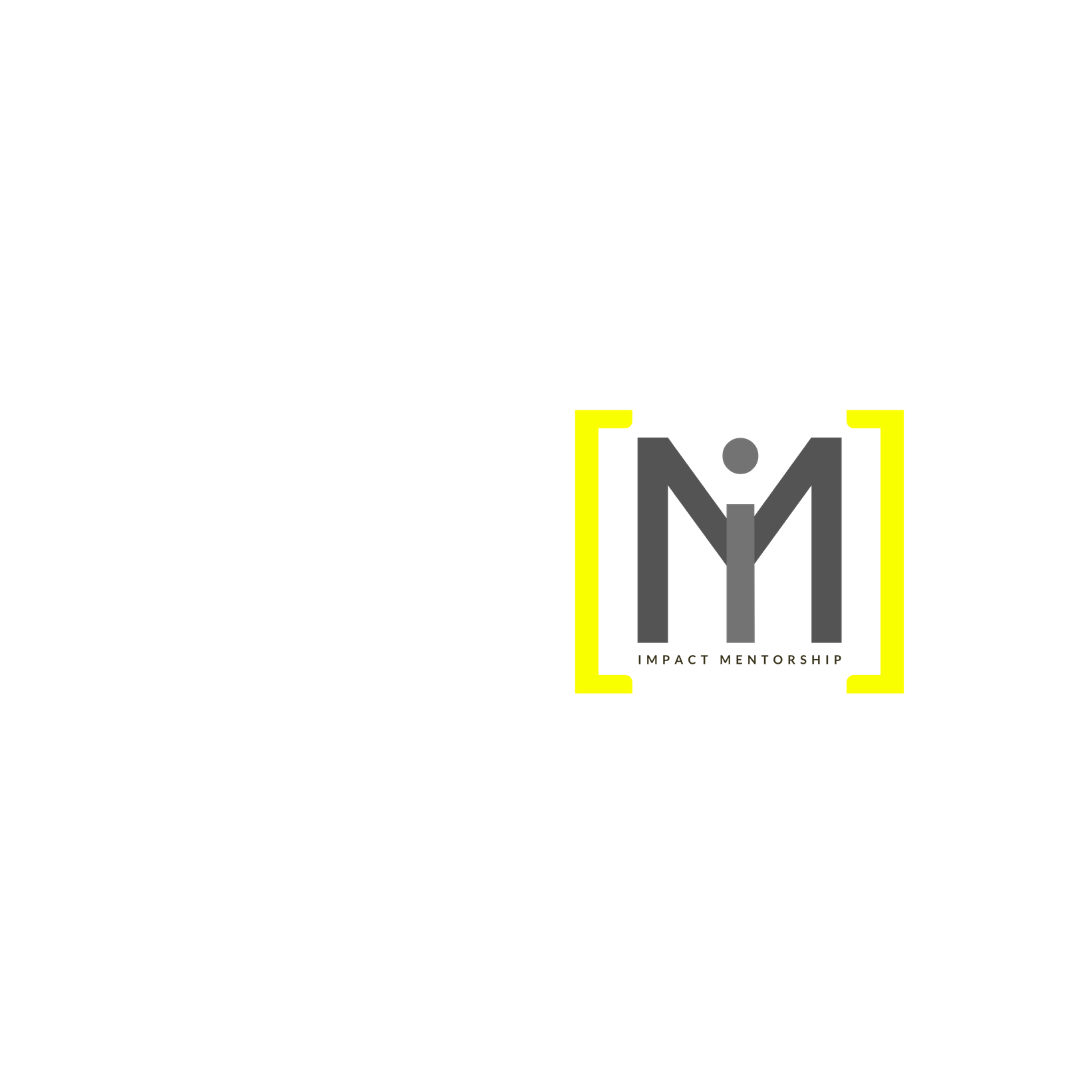 THANK YOU!  
PRAYER